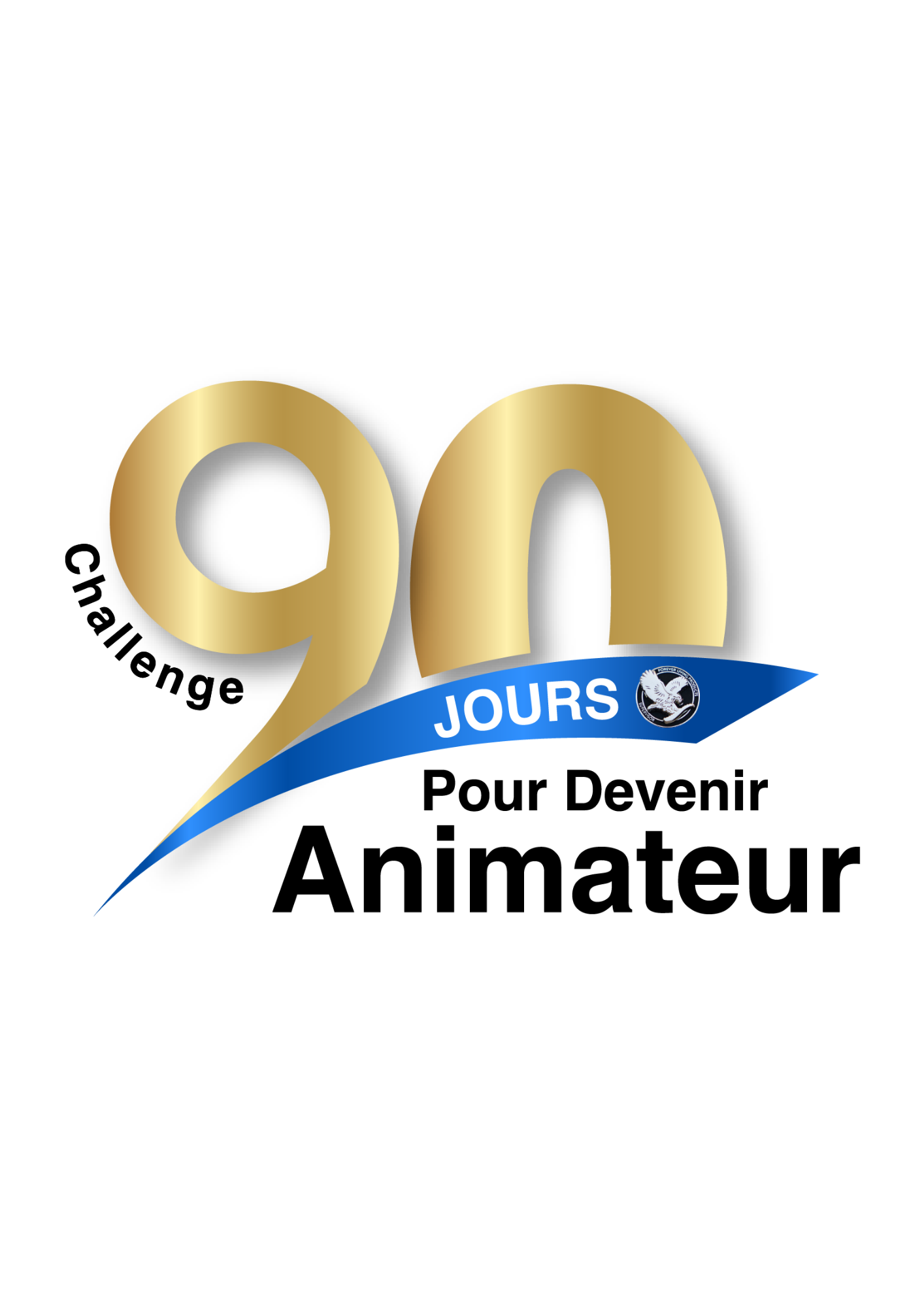 Prolongation jusqu’au 
31 décembre 2025 !
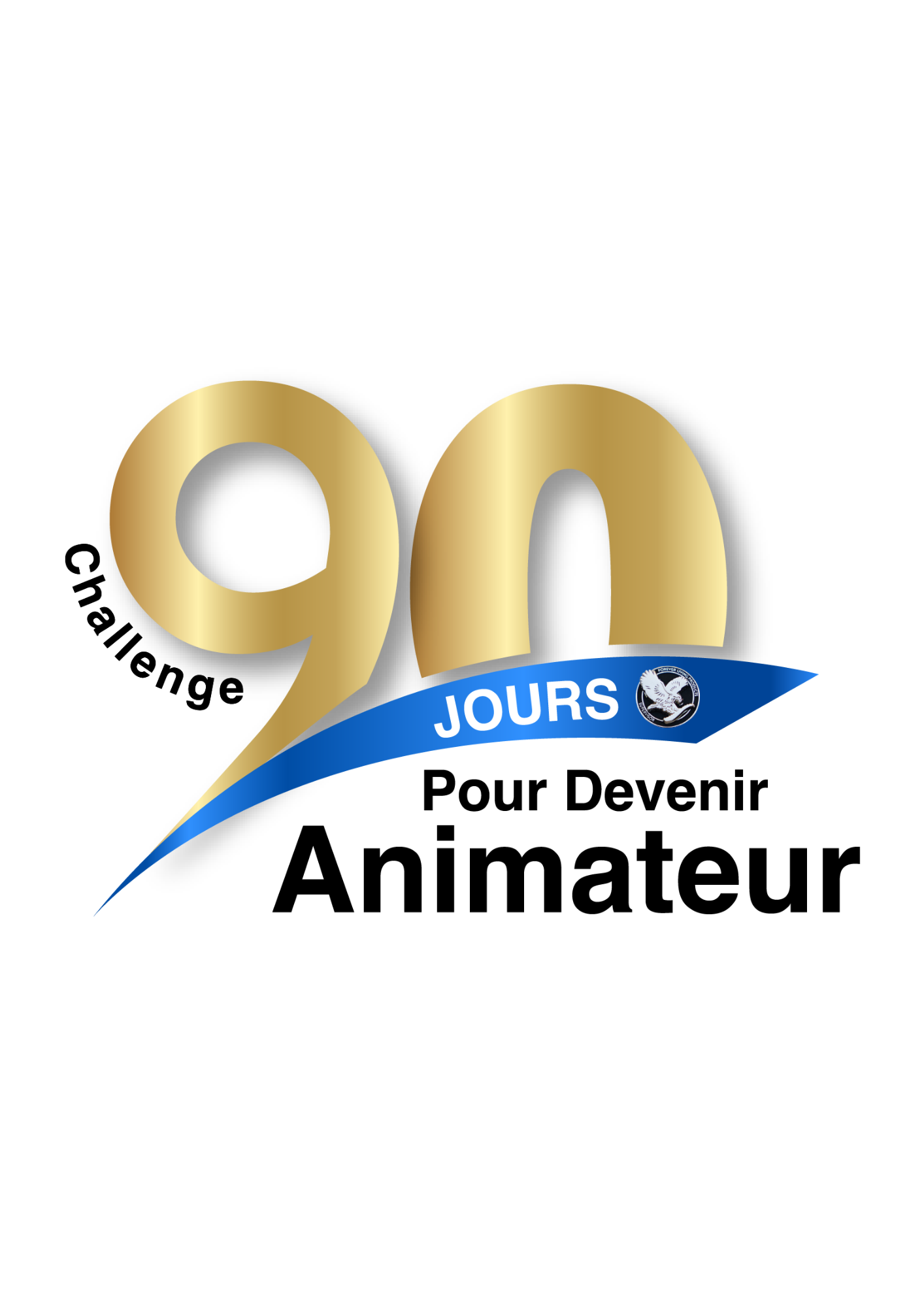 Conditions et critères de qualification
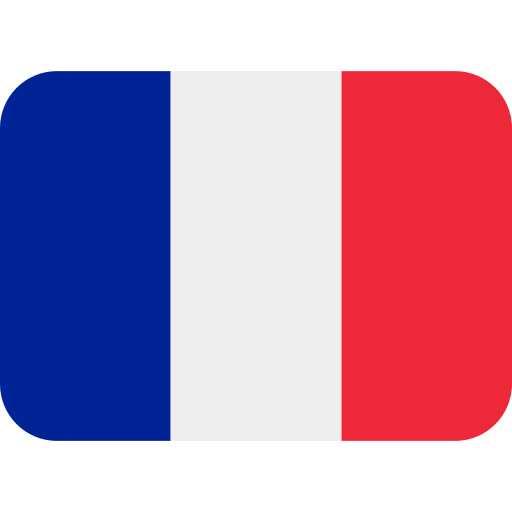 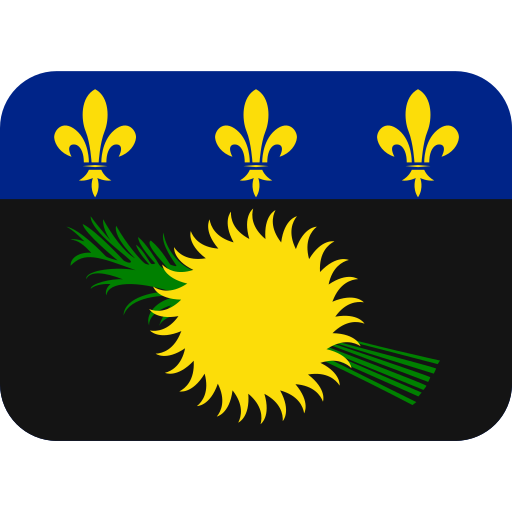 Quand ?

Le Challenge est ouvert depuis le 1er novembre 2023 et se clôturera le 31 décembre 2025


Pour qui ?

Ce Challenge est ouvert à tous les Animateurs Adjoints de la zone France :
Métropole / Antilles  /  Guyane / Réunion / Mayotte / Maurice / Tunisie / Maroc / Espagne / Portugal

Les Nouveaux parrainés et Clients privilégiés peuvent participer à condition de se qualifier Animateurs Adjoints
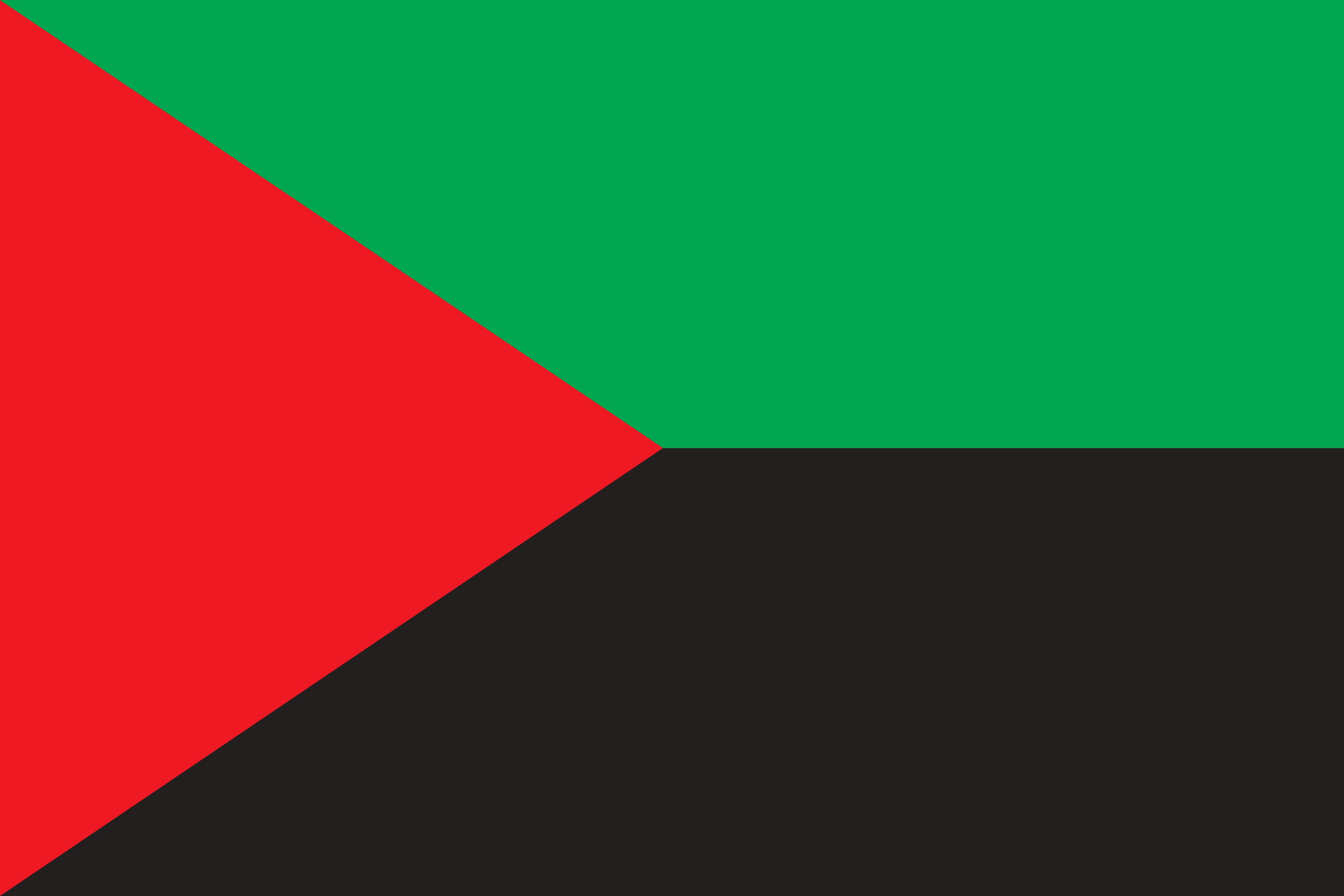 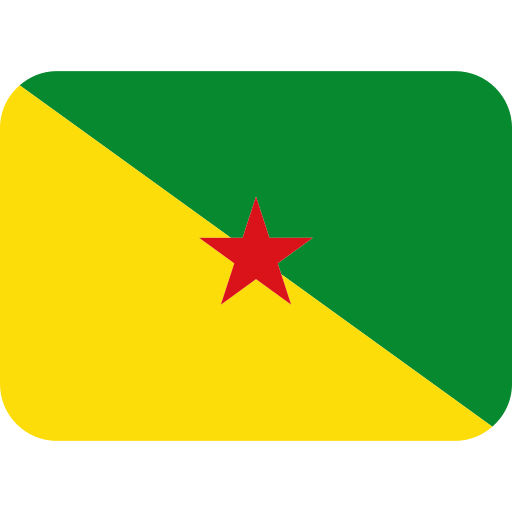 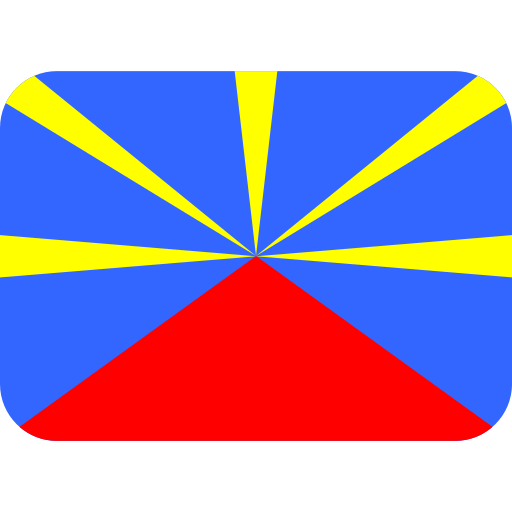 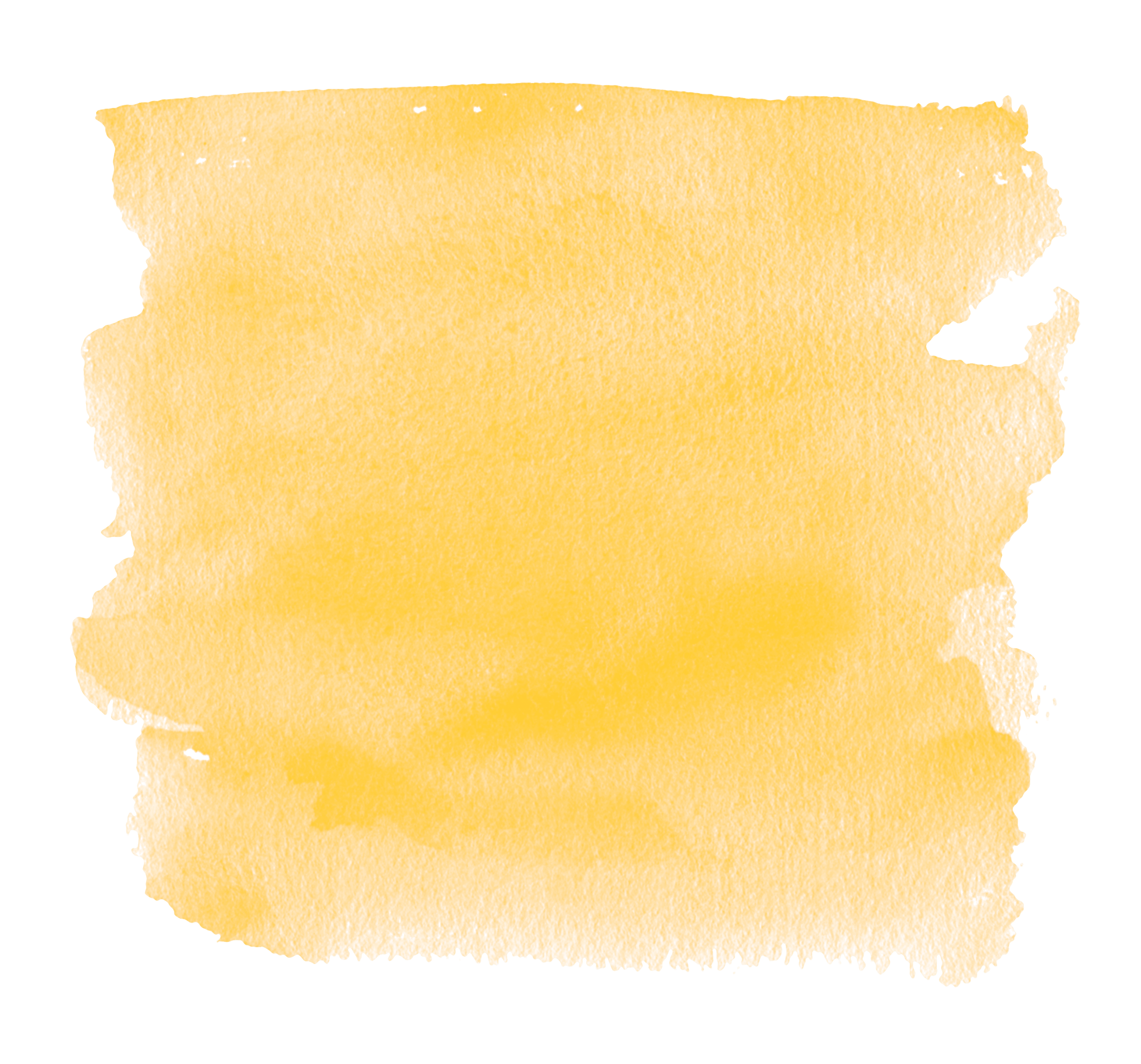 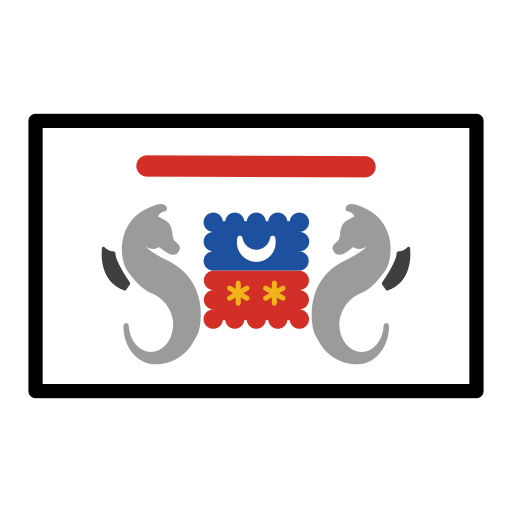 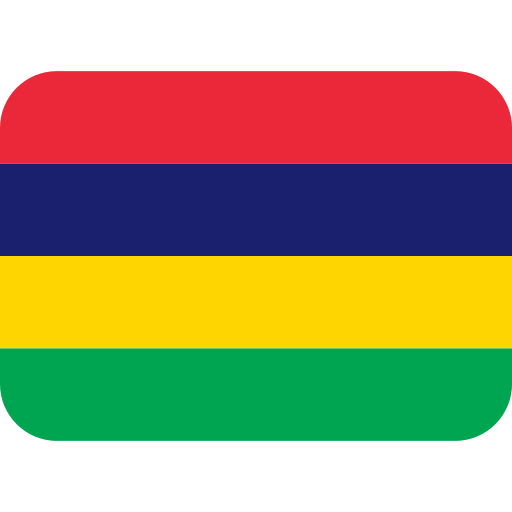 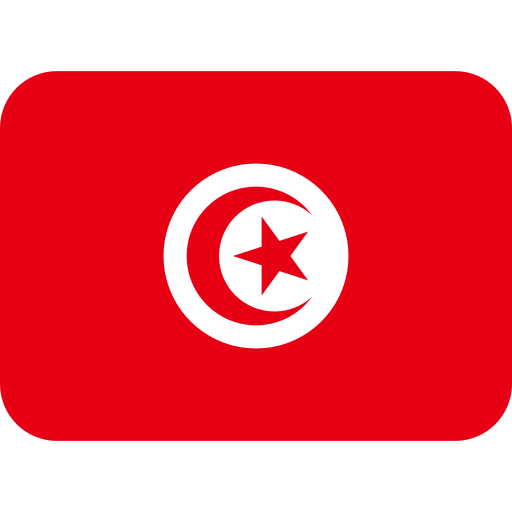 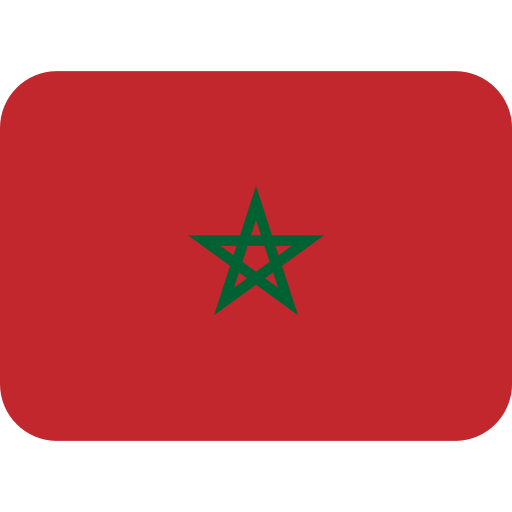 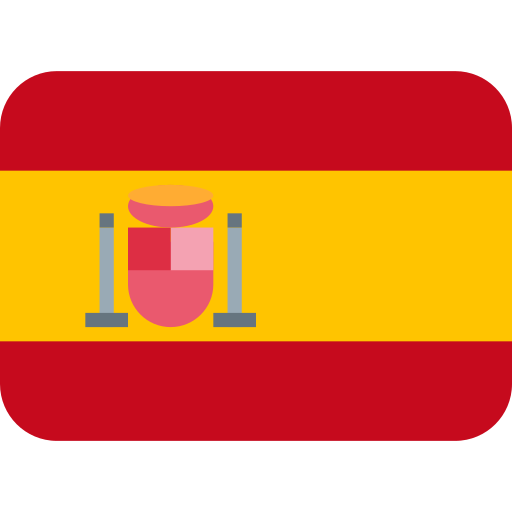 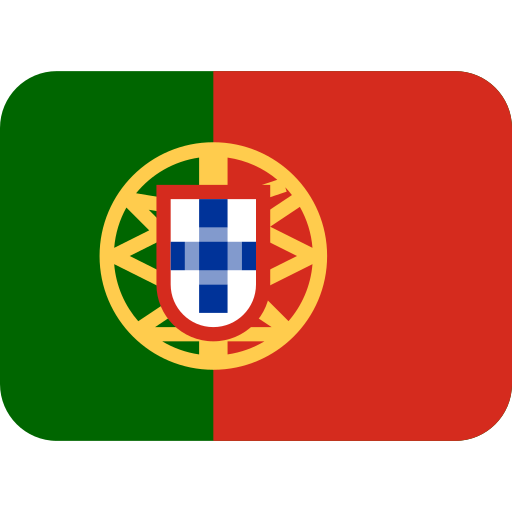 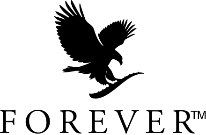 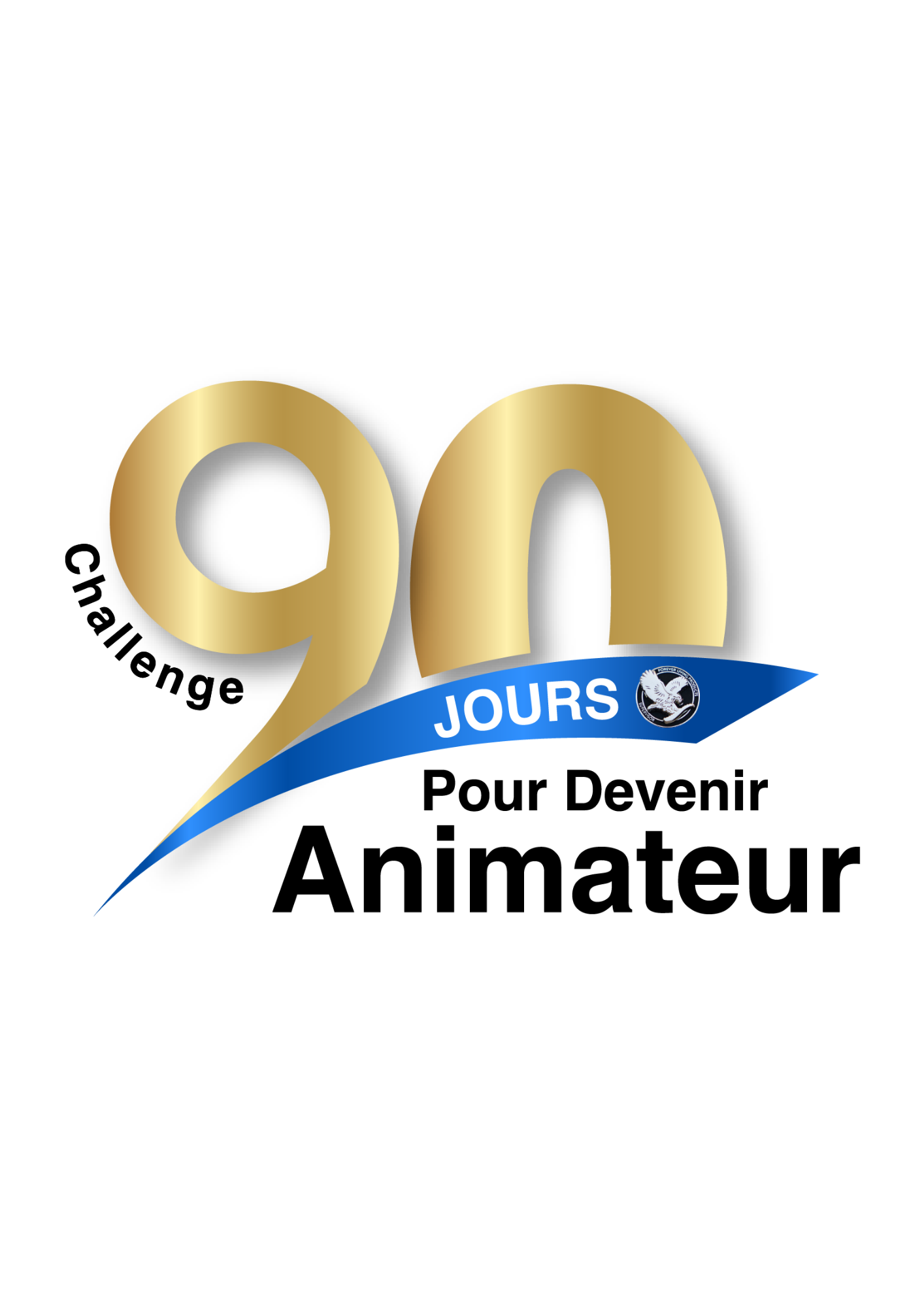 Comment se qualifier ?
Nouveaux Animateurs Adjoints :
✔ Être 4 CC Actif pendant la période de qualification   
     d’Animateur sur 1 ou 2 mois consécutifs.

     Réaliser au minimum 25 CC Groupe sur 1 ou 2           
      mois consécutifs. 

      Respecter la période de démarrage des 90 jours 
      qui démarre le jour de l’achat qualifiant 
      au statut d’Animateur Adjoint.
Animateurs Adjoints qualifiés avant le 01/11/23 : 

✔ Être 4 CC Actif pendant la période de qualification 
      d’Animateur sur 1 ou 2 mois consécutifs.

     Réaliser au minimum 25 CC Groupe sur 1 ou 2 
       mois consécutifs. 

      Les CCG doivent provenir de nouvelles lignées parrainées 
       sur une période de 90 jours qui démarre à partir de la date     
       d’enregistrement du 1er CC nouveau.
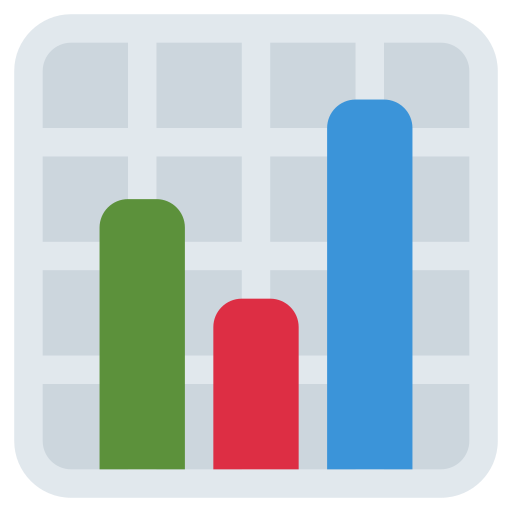 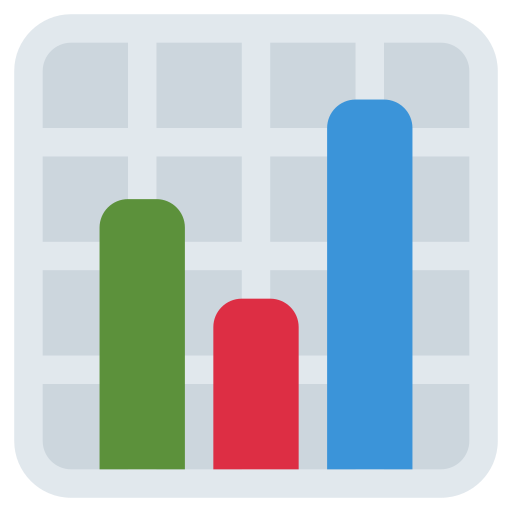 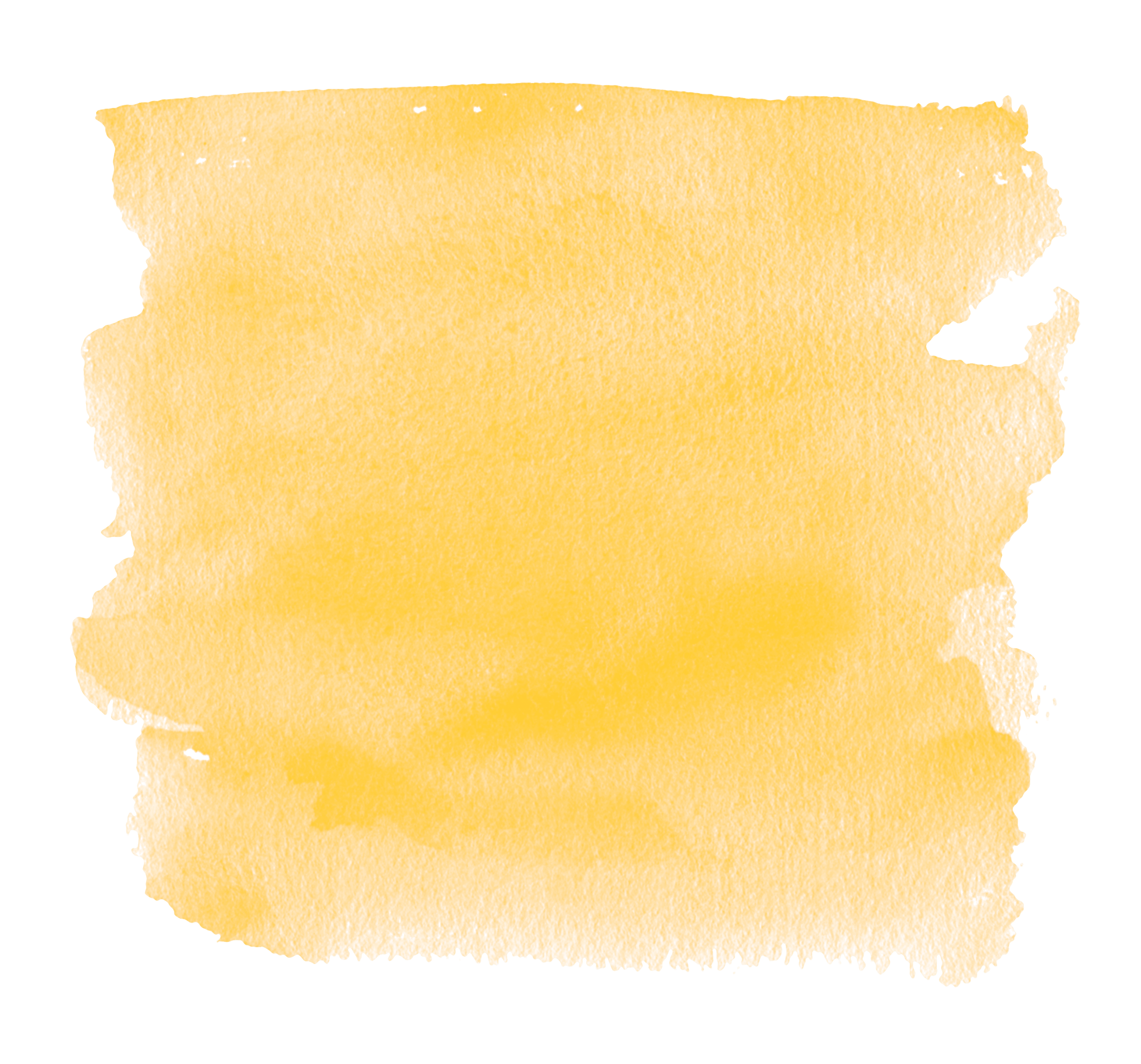 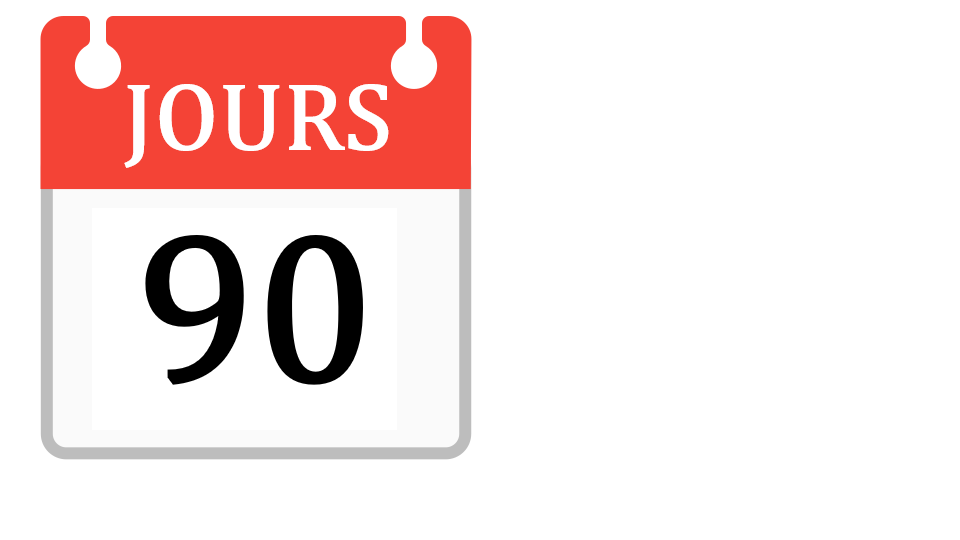 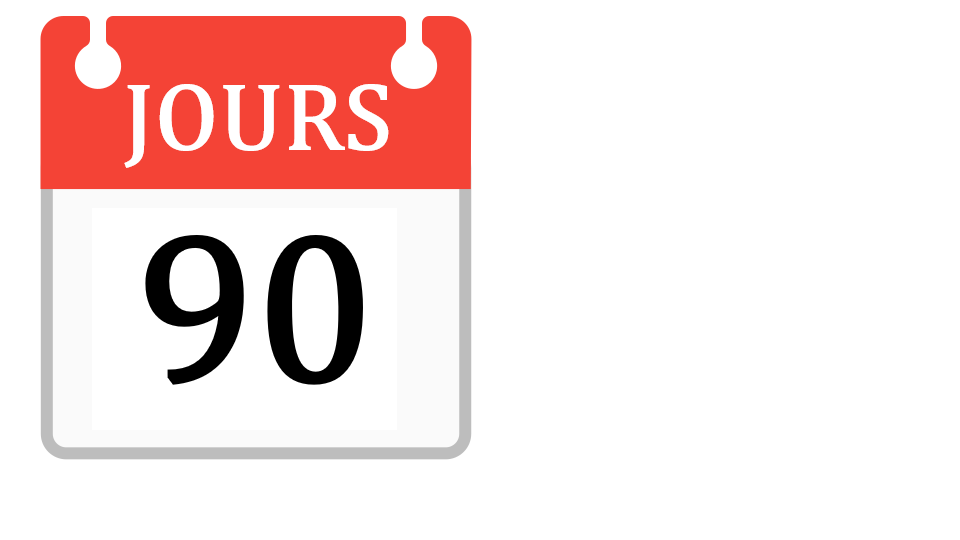 Que vais-je remporter ?
Une tablette d’une valeur maximale de 400€ ou une prime de 400€
Une reconnaissance individuelle « Challenge 90 jours » sur scène en Success Day
2 places pour assister à la prochaine Success Day d’une valeur de 50€
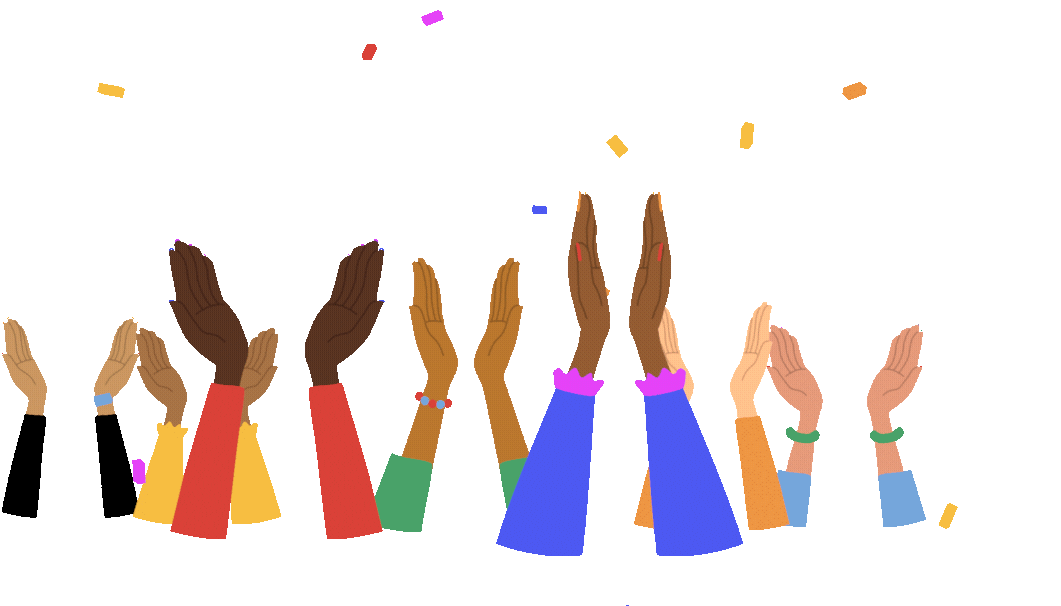 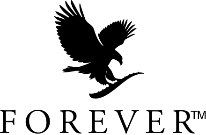 Exemple
Nouvel Animateur Adjoint
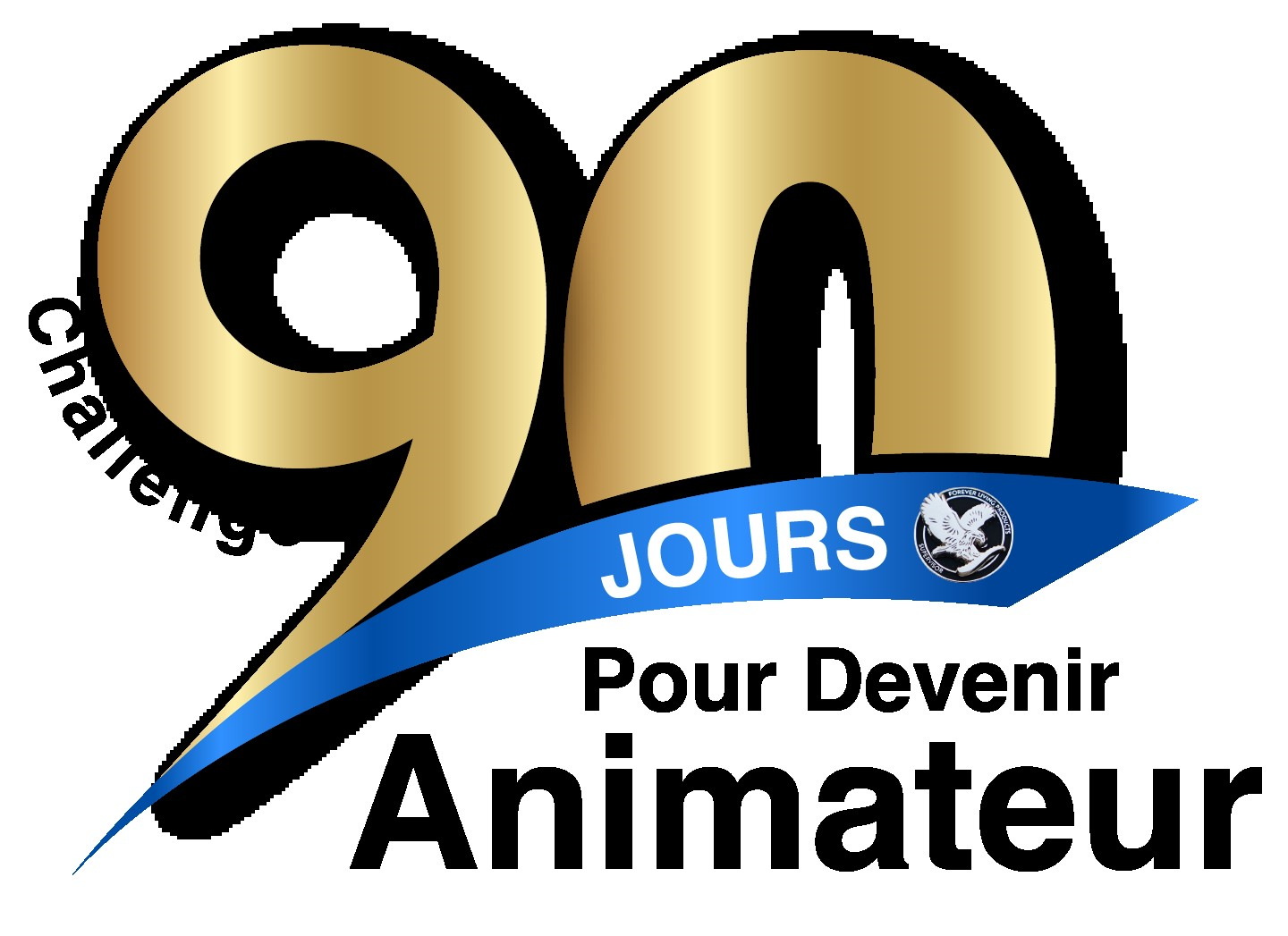 16CCG
10CCG
3CCG
Janvier 2025
Décembre 2024
Novembre 2024
5CC
4CC
2CC
Actif
Actif
Actif
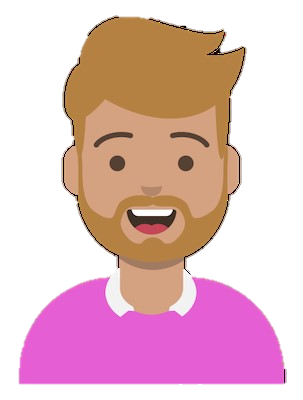 Mon objectif
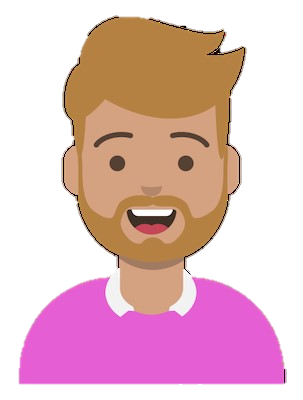 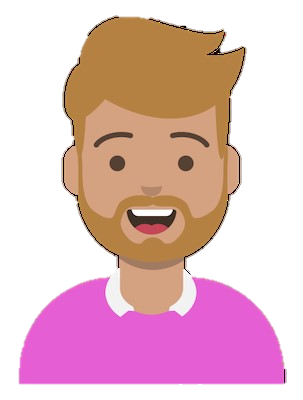 25 CCG
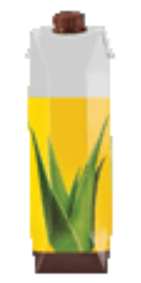 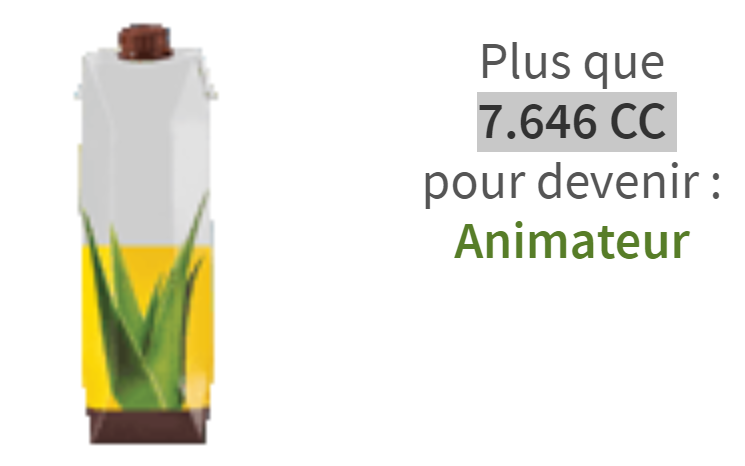 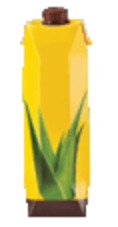 13 CCG
MARC 

Parrainé le 15 novembre 2024 avec un pack SYPU
MARC 

Qualifié Animateur avant la fin de la période des 90 jours
MARC 

Parrainé le 15 novembre 2024 avec un pack SYPU
3 CCG
Hors Manager
Hors Manager
Hors Manager
4CC
4CC
2CC
2CC
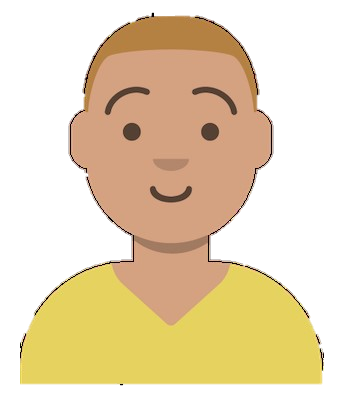 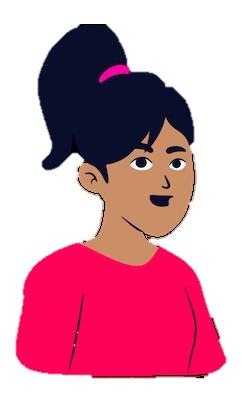 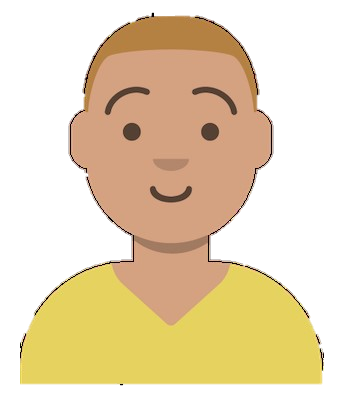 1CC
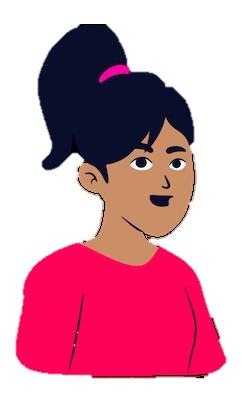 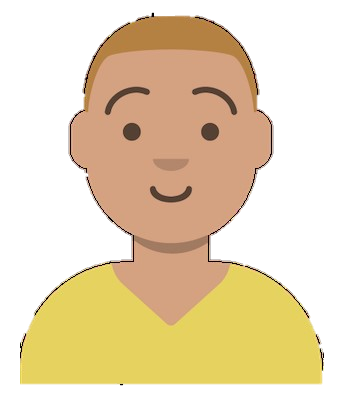 PIERRE
PIERRE
MAYA
PIERRE
MAYA
Parrainé en décembre 2024
Parrainé en novembre 2024
Parrainé en 
novembre 2024
Parrainé en décembre 2024
Parrainé en novembre 2024
Félicitations, vous êtes qualifié au niveau d’Animateur et au challenge 90 jours
1CC
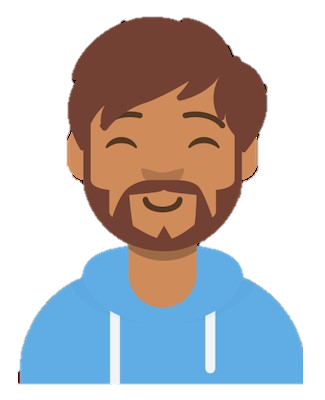 1CC
1CC
2CC
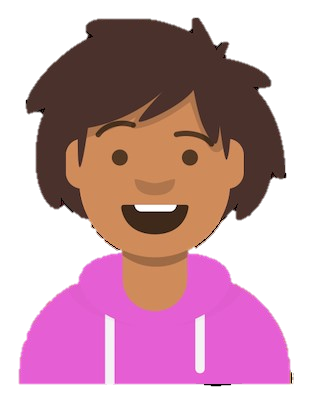 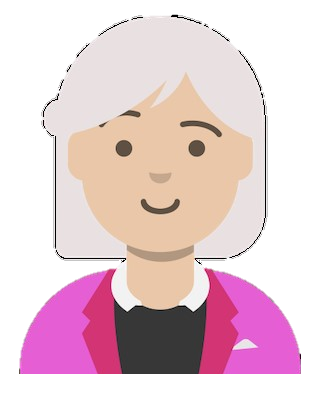 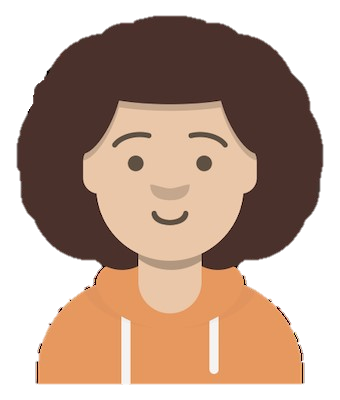 LEO
LOIC
JULIE
PAUL
Parrainé en décembre 2024
Parrainé en 
janvier 2025
Parrainé en 
janvier 2025
Parrainé en décembre 2024
13 février
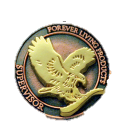 60
90
Jours
30
15 novembre 2024
Exemple
Animateur Adjoint qualifié avant le 1er novembre 2023
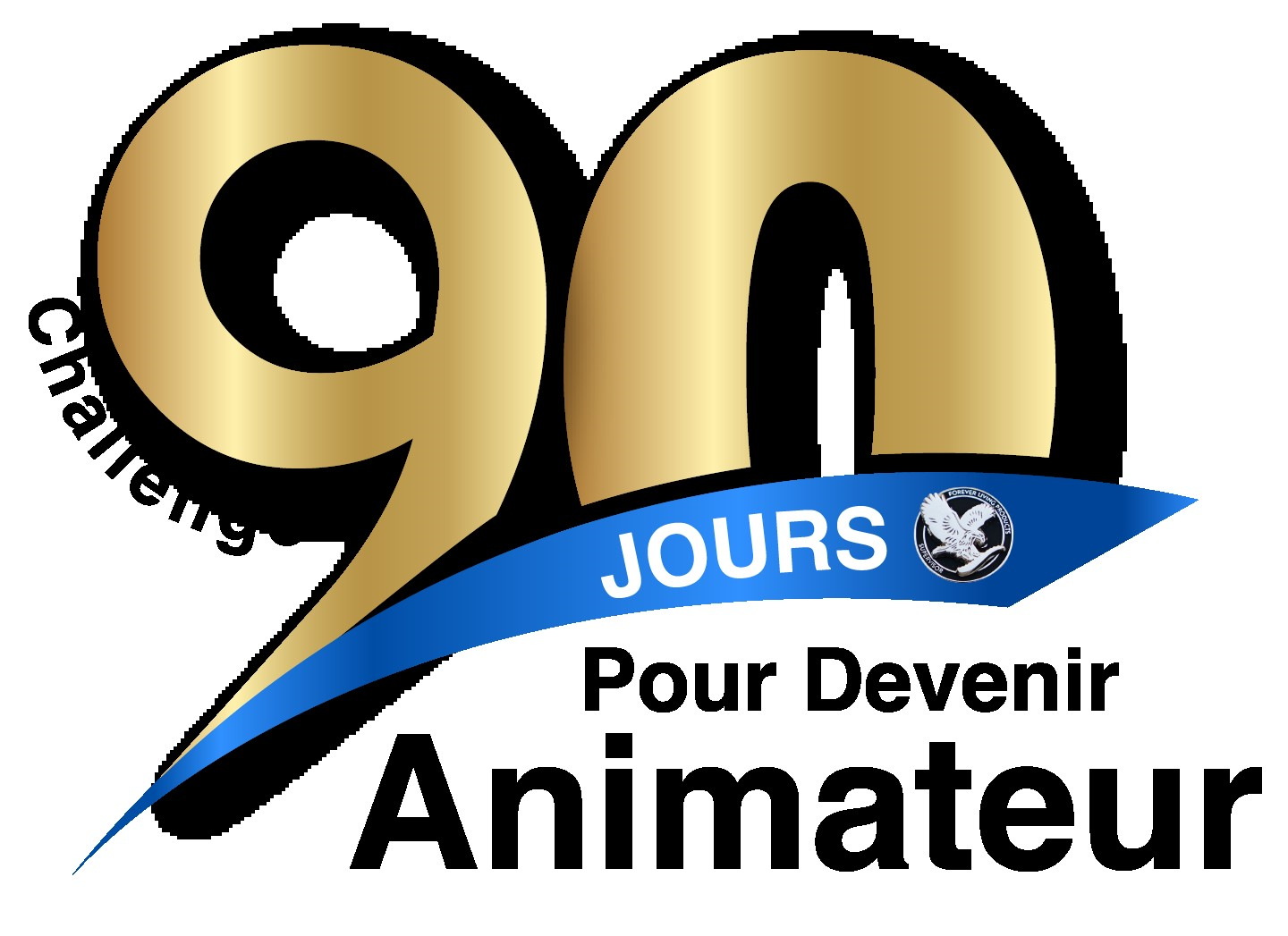 15CCG
12CCG
9CCG
Janvier 2025
Décembre 2024
Novembre 2024
5CC
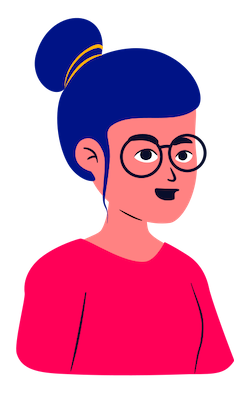 4CC
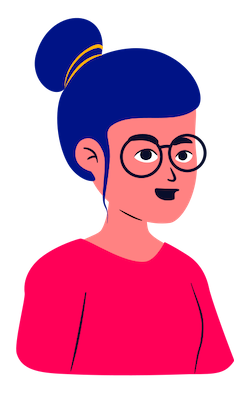 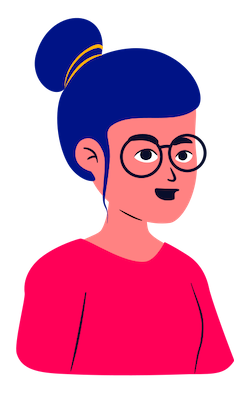 5CC
Actif
Actif
Actif
Mon objectif
25 CCG
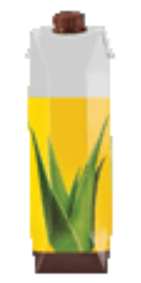 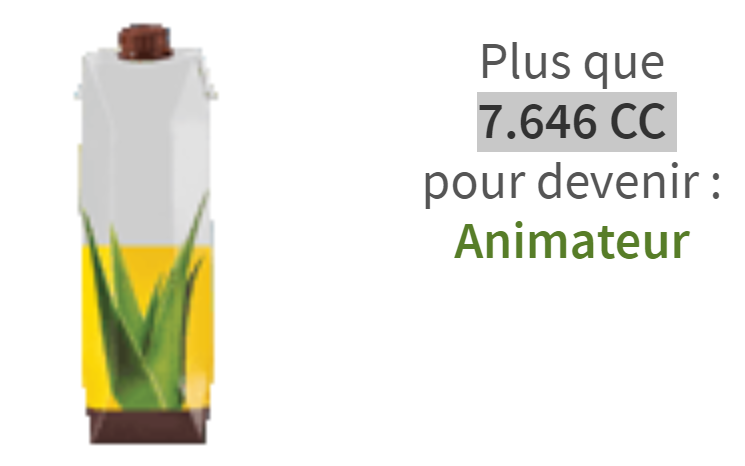 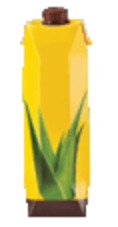 21 CCG
CHLOE 
Qualifiée Animatrice avant la fin de la période des 90 jours
CHLOE 
Qualifiée Animatrice Adjointe depuis décembre 2021
CHLOE 
Qualifiée Animatrice Adjointe depuis décembre 2021
9 CCG
Hors Manager
Hors Manager
Hors Manager
2CC
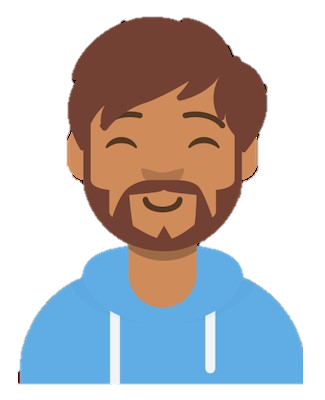 2CC
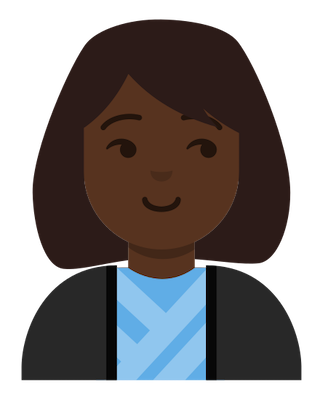 2CC
2CC
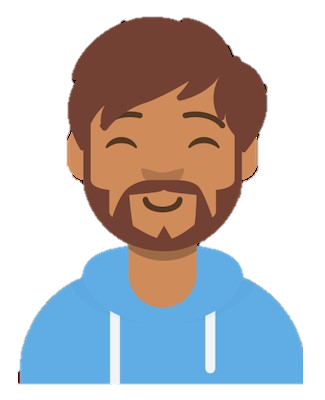 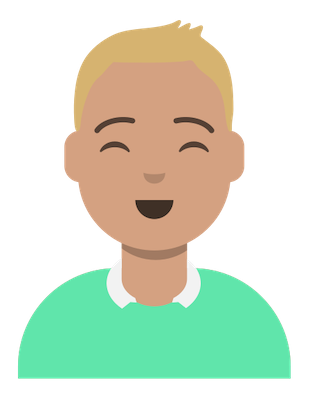 2CC
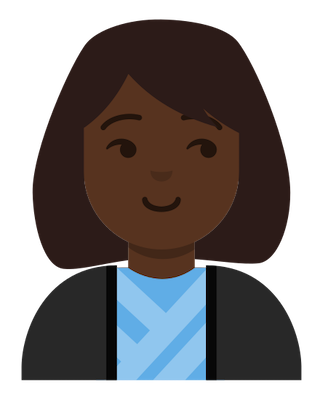 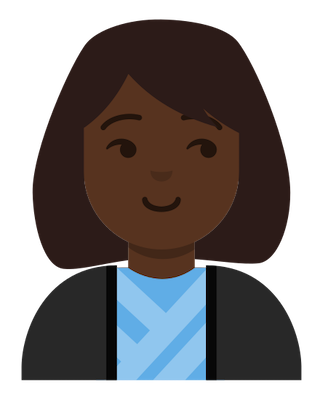 2CC
FRED
LEA
LEA
PAUL
LEA
PAUL
Parrainé en janvier 2022
Parrainé le
 5 novembre 2024
Parrainé en décembre 2024
Parrainé le 5 novembre 2024
Parrainé le 5 novembre 2024
Parrainé en décembre 2024
Félicitations, vous êtes qualifié au niveau d’Animateur et au challenge 90 jours
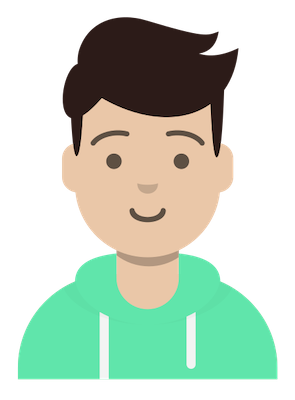 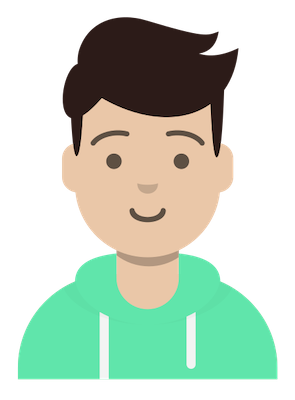 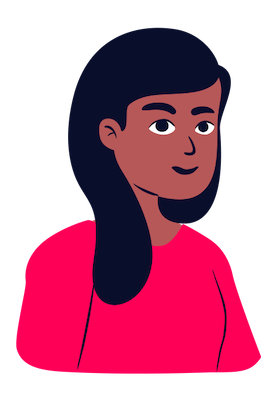 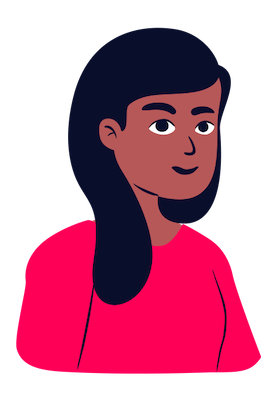 2CC
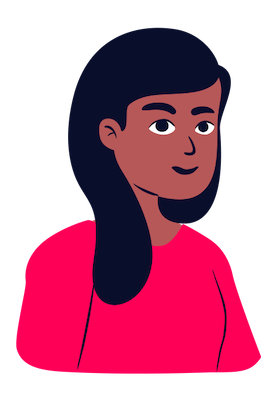 2CC
4CC
2CC
2CC
MARIE
MARIE
JOHN
JOHN
MARIE
Parrainé en décembre 2024
Parrainé en novembre 2024
Parrainé en novembre 2024
Parrainé en décembre 2024
Parrainé en novembre 2024
3 février
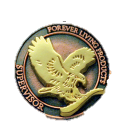 60
90
Jours
30
5 novembre
Exemple
Animateur Adjoint qui retente sa chance
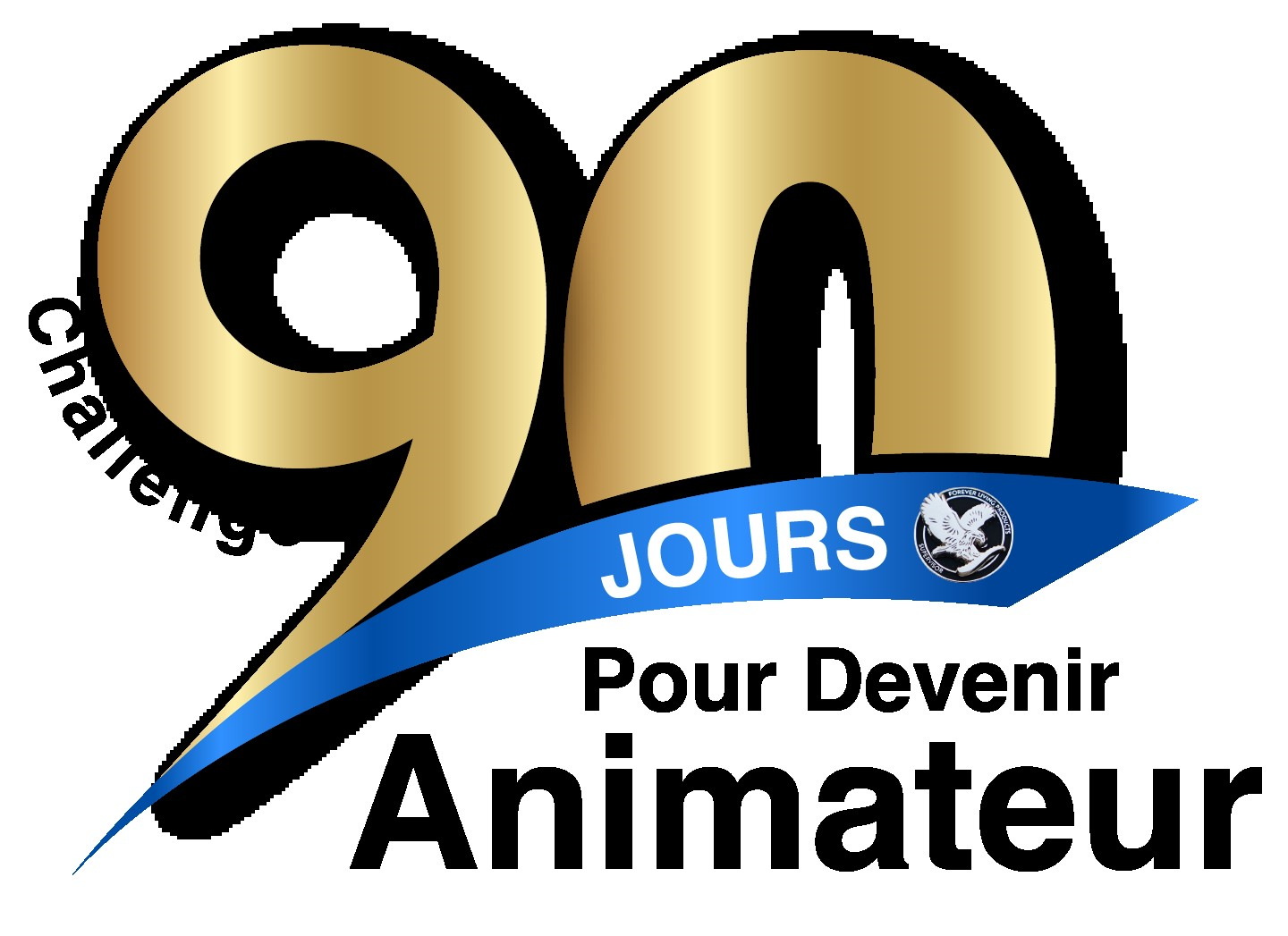 10CCG
11CCG
3CCG
Janvier 2025
Décembre 2024
Novembre 2024
1CC
1CC
2CC
Actif
Actif
Actif
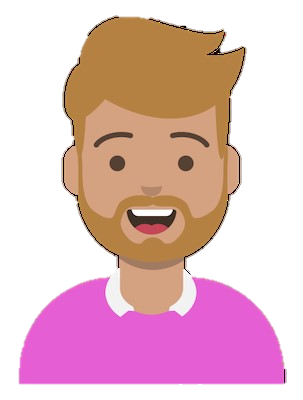 Mon objectif
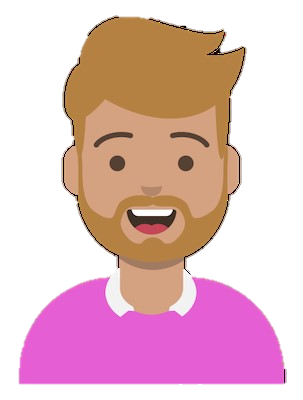 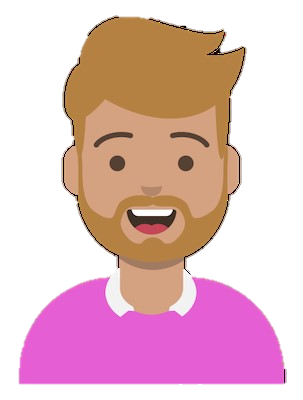 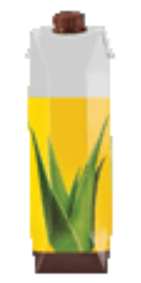 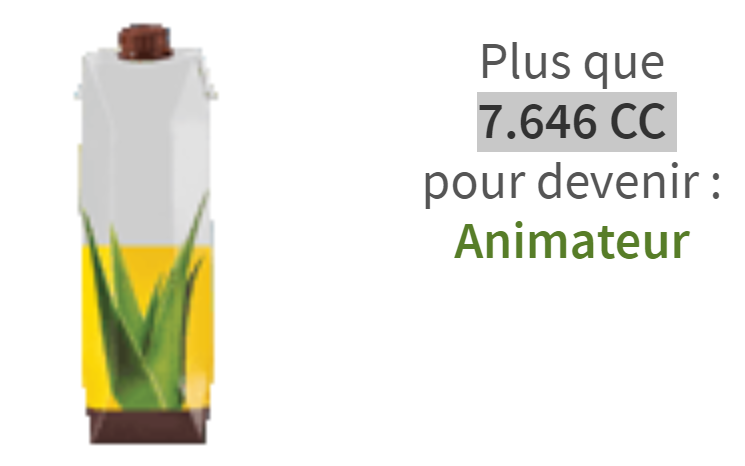 14 CCG
21 CCG
MARC 

Parrainé le 15 novembre 2024 avec un pack SYPU
MARC 
Ne valide PAS sa qualification avant la fin de la période des 90 jours
MARC 

Parrainé le 15 novembre 2024 avec un pack SYPU
3 CCG
Hors Manager
Hors Manager
Hors Manager
1CC
4CC
1CC
2CC
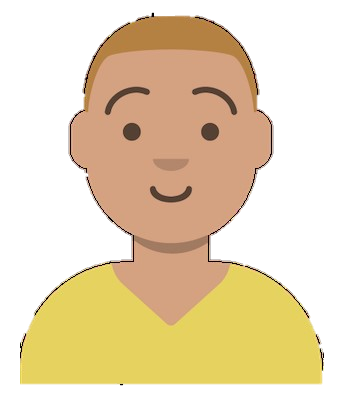 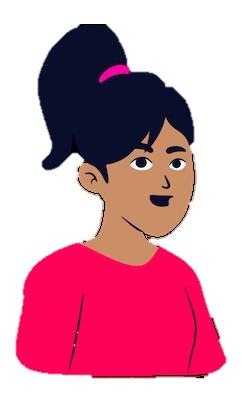 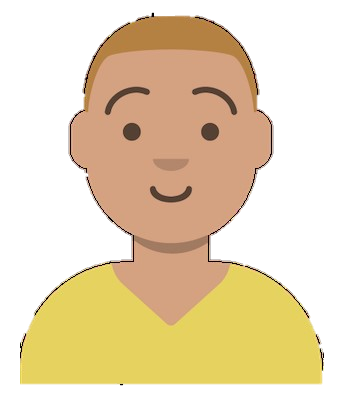 1CC
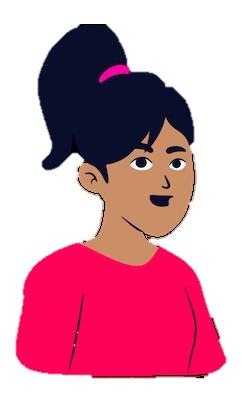 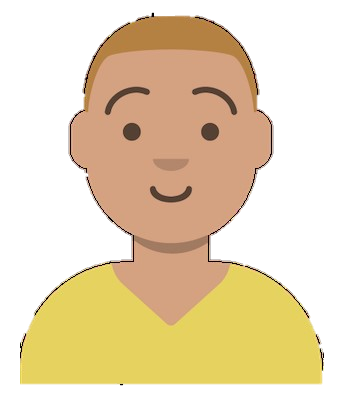 PIERRE
PIERRE
MAYA
PIERRE
MAYA
Parrainé en décembre 2024
Parrainé en novembre 2024
Parrainé en 
novembre 2024
Parrainé en décembre 2024
Parrainé en novembre 2024
Vous n’êtes pas qualifié au challenge car vous n’avez pas rempli les critères de qualification
3CC
4CC
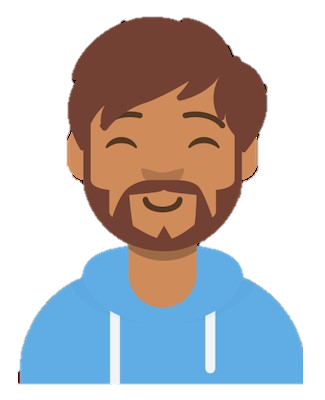 1CC
3CC
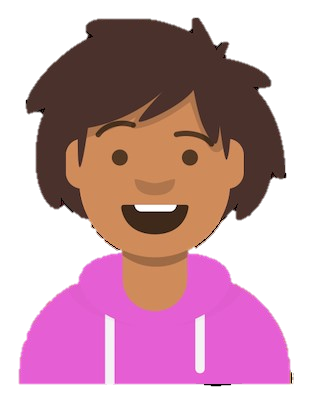 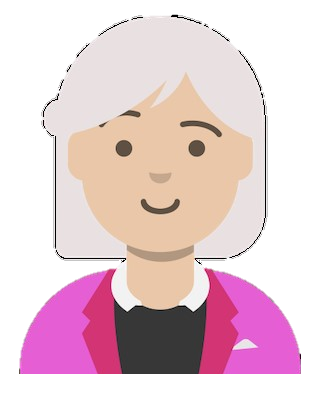 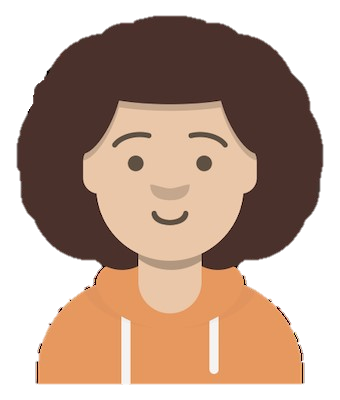 LEO
LOIC
JULIE
PAUL
Parrainé en décembre 2024
Parrainé en 
janvier 2025
Parrainé en 
janvier 2025
Parrainé en décembre 2024
13 février
60
90
Jours
30
15 novembre
Exemple
Nouvelle chance pour la qualification d’Animateur en 90 jours
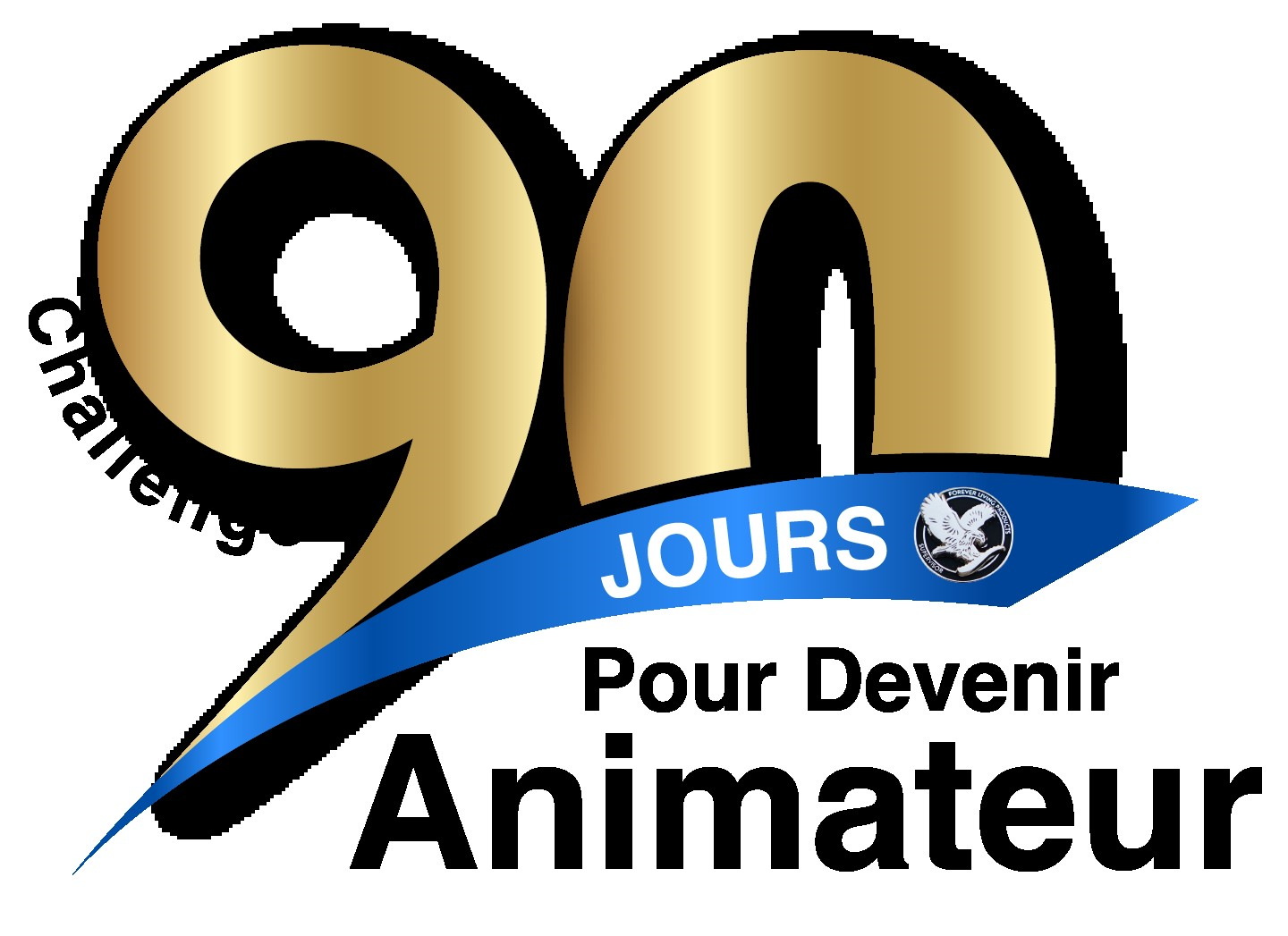 9,5CCG
10CCG
15CCG
11CCG
3CCG
Janvier
Février 2025
Mars 2025
Novembre
Décembre
0,5CC
4CC
4CC
1CC
2CC
Actif
Actif
Actif
Actif
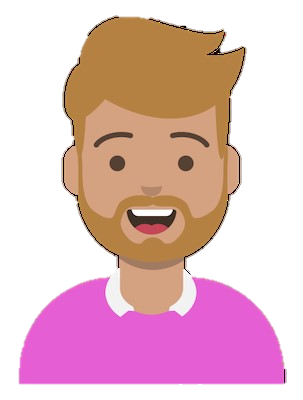 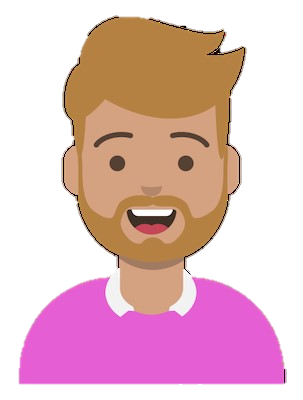 Mon objectif
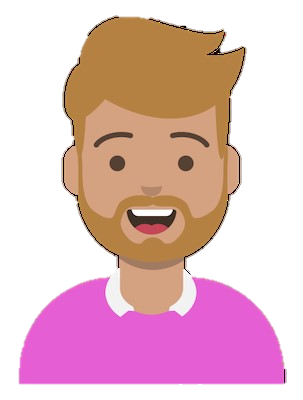 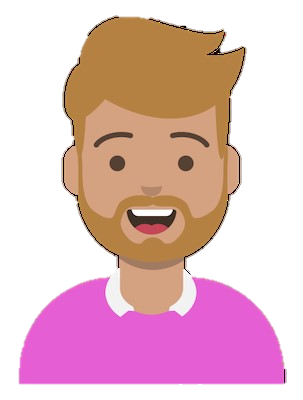 Actif
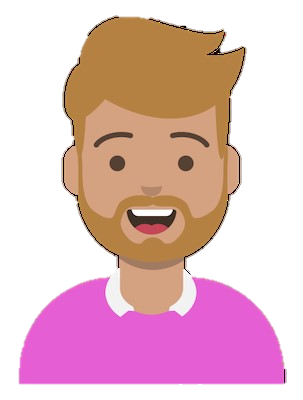 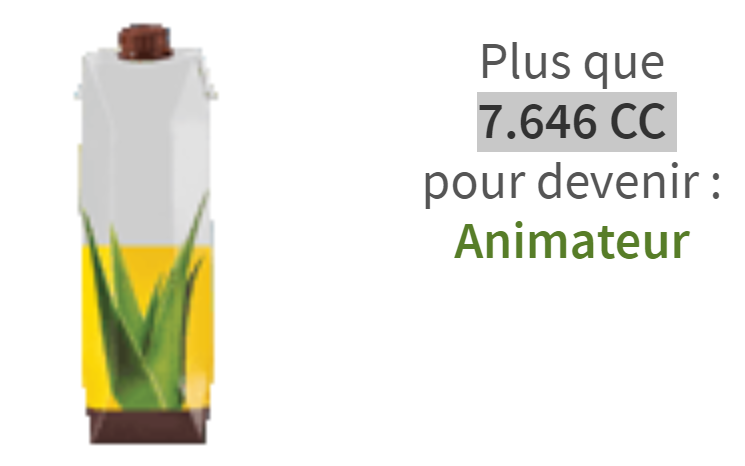 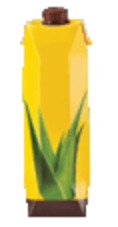 25 CCG
MARC 
Parrainé le 15 novembre 2024 avec un pack SYPU. Démarre sa deuxième période de 90 jours le 14 février
MARC 


Qualifié Animateur avant la fin de la période des 90 jours
MARC 

Parrainé le 15 novembre 2023 avec un pack SYPU
MARC 

Parrainé le 15 novembre 2023 avec un pack SYPU
MARC 

Parrainé le 15 novembre 2023 avec un pack SYPU
10 CCG
Hors Manager
Hors Manager
Hors Manager
Hors Manager
1CC
2CC
2CC
4CC
4CC
4CC
1CC
2CC
3CC
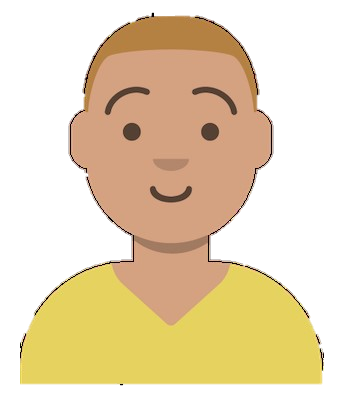 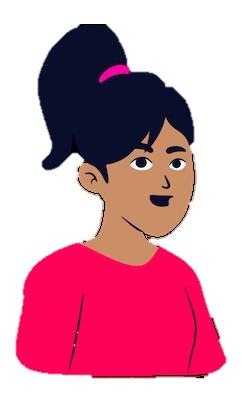 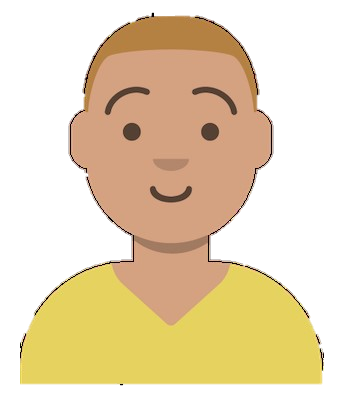 1CC
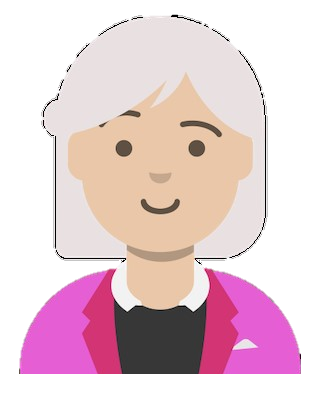 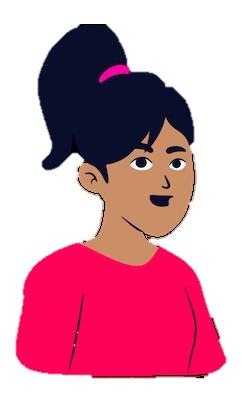 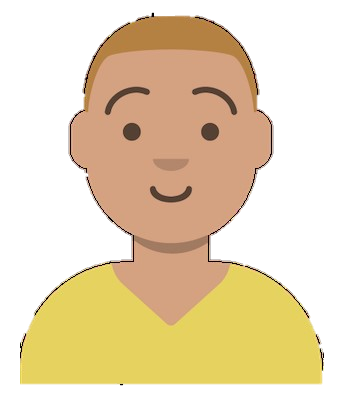 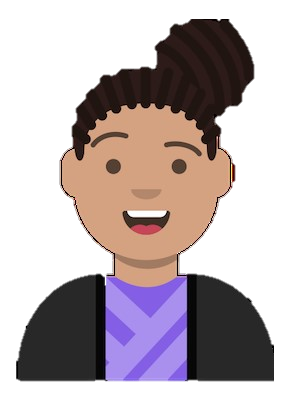 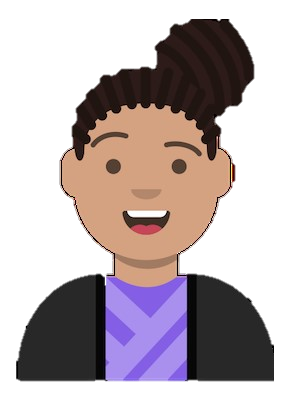 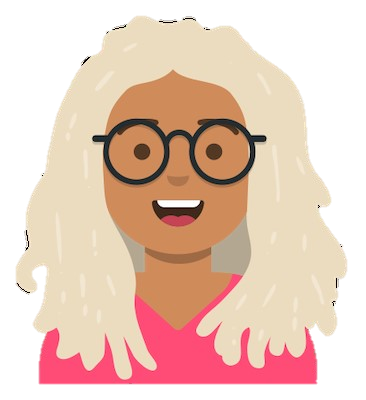 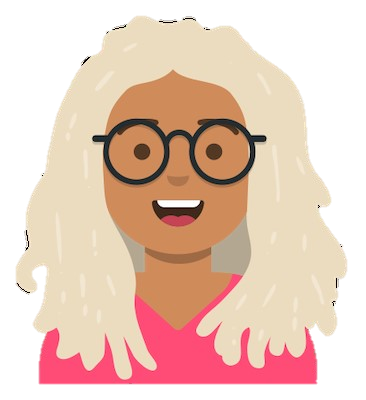 PIERRE
PIERRE
MAYA
PIERRE
CELIA
MAYA
VERA
JULIE
Parrainé en décembre 2023
Parrainé en décembre 2023
Parrainé en le 20 novembre 2023
CELIA
VERA
Parrainé en décembre 2023
Parrainé en
 25 février 2025
Félicitations, vous êtes qualifié au niveau d’Animateur et au challenge 90 jours
Parrainé en 
janvier 2025
Parrainé en décembre 2023
Parrainé en 
20 février 2025
Parrainé en
 25 février 2025
Parrainé en 
20 février 2025
4CC
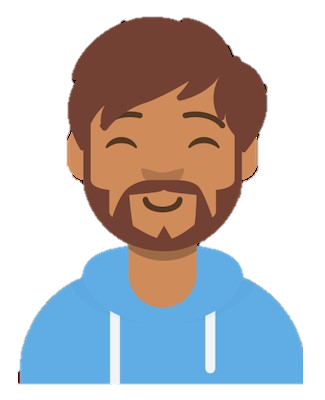 3CC
1CC
3CC
3CC
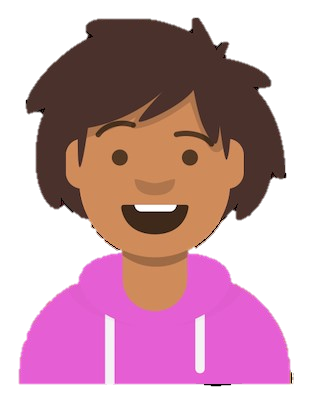 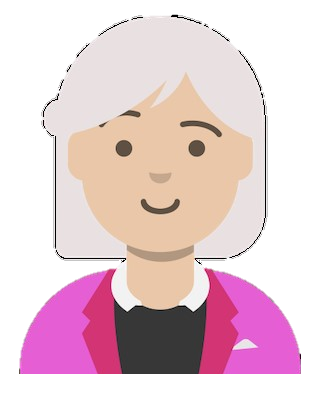 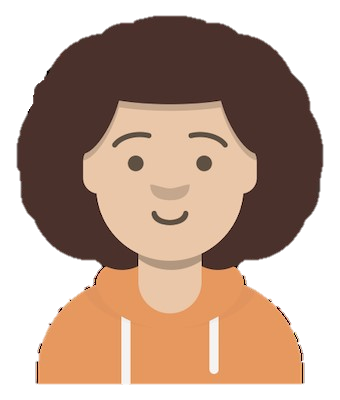 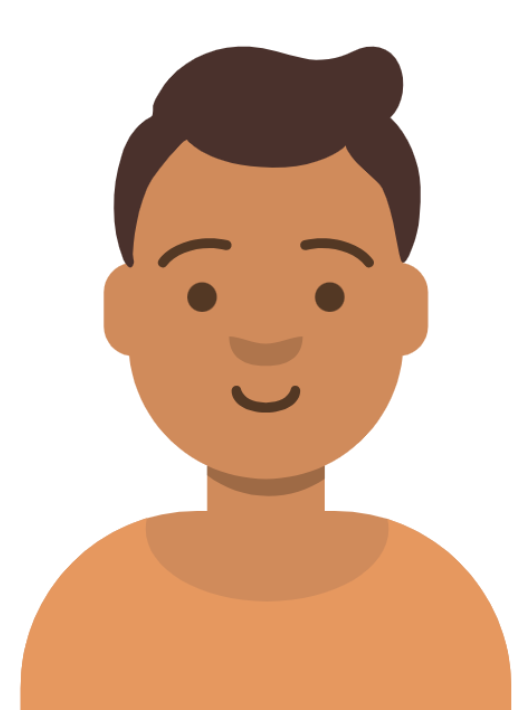 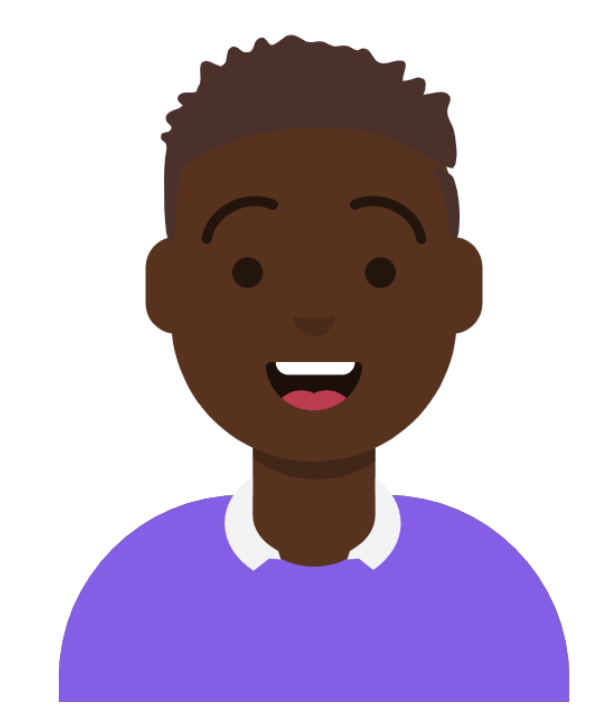 2CC
MAX
LEO
LOIC
JULIE
PAUL
Parrainé le 5 décembre 2023
Parrainé en 
janvier 2023
Parrainé en 
janvier 2023
Parrainé en 10 décembre 2023
ANDRE
Parrainé en 
Mars 2025
Parrainé en 
Mars 2025
14 mai
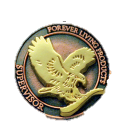 Première période
90
60
60
90
30
Jours
30
Seconde période
13 février
14 février
15 novembre
Hors Manager
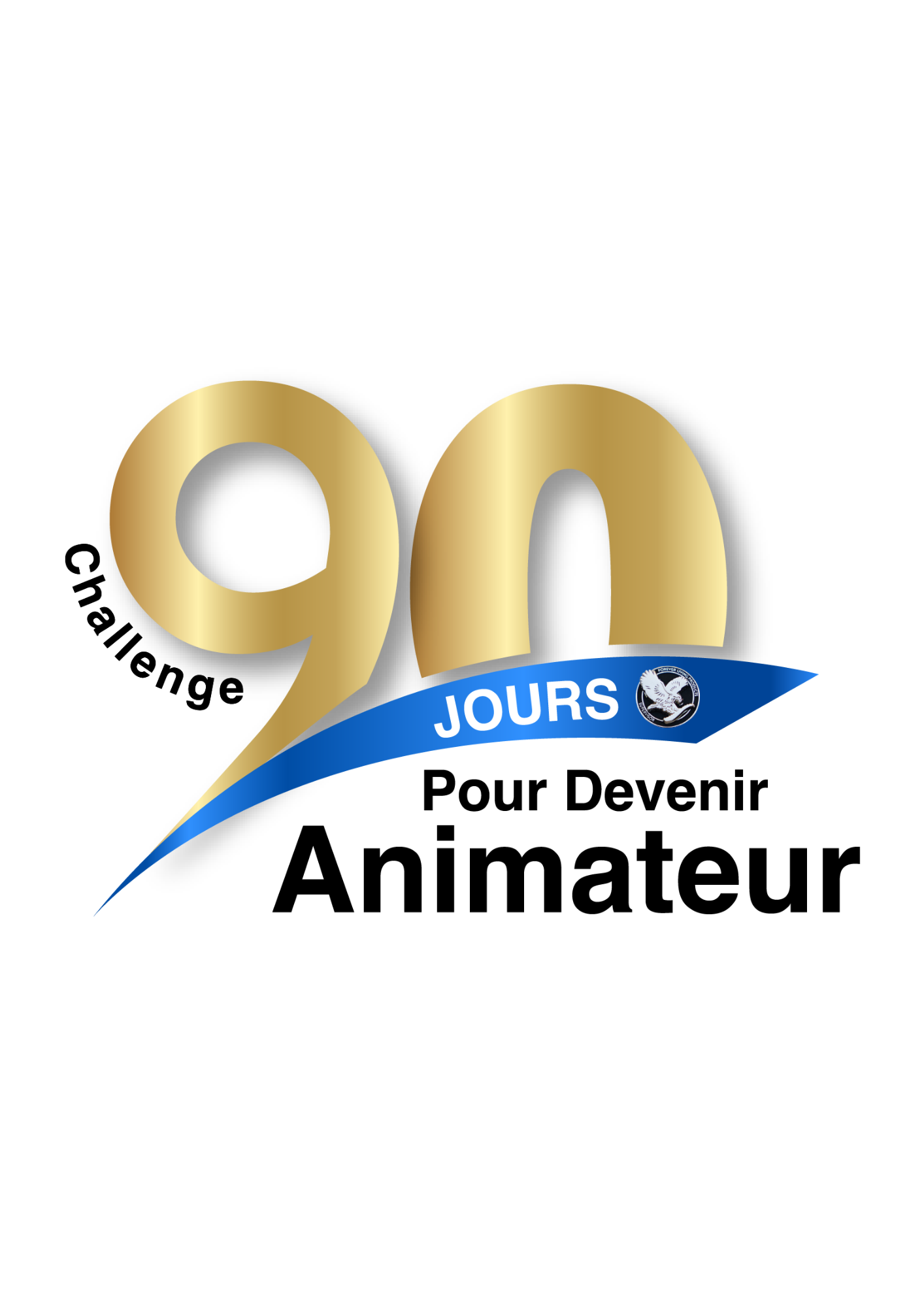 Questions / Réponses
Comment connaitre ma période de démarrage ?

La période de démarrage dépend de la date à laquelle vous êtes devenu AA. 

Si cela s’est produit avant le 1er novembre 2023, votre période de démarrage commence à la date ou vous avez parrainé une personne avec au minimum 1CC de commande en une seule et même commande. 

Si vous êtes devenu AA après le 1er novembre 2023, vote période de démarrage démarre à la date à laquelle vous êtes passé AA.

Comment calculer les 90jours?
Très simple sur le site ICALENDRIER, entrez la date de début de votre période et ajoutez 90 jours. 
Cela vous indiquera la fin de votre période : https://icalendrier.fr/outils/ajouter-retirer-date

Je suis CP. Ma période de démarrage commence-t-elle à ma date d’enregistrement, ou dès que j'aurai réalisé 
mes 2 CC ou acheté un pack de démarrage à 2 CC ?
Votre période démarrera à la date à laquelle vous aurez pris votre pack ou finaliser vos 2cc.

Est-il possible de cumuler des CC à l’international pour gagner le challenge ?
Non, pour le challenge 90jours, seuls les CC réalisés dans la Zone France seront pris en compte. 
Cependant, pour une qualification Animateur, il est possible de cumuler des CC à l’international. 
Un FBO se qualifiant avec des CC à l’international obtiendra sa qualification Animateur mais ne gagnera pas le challenge 90 jours.
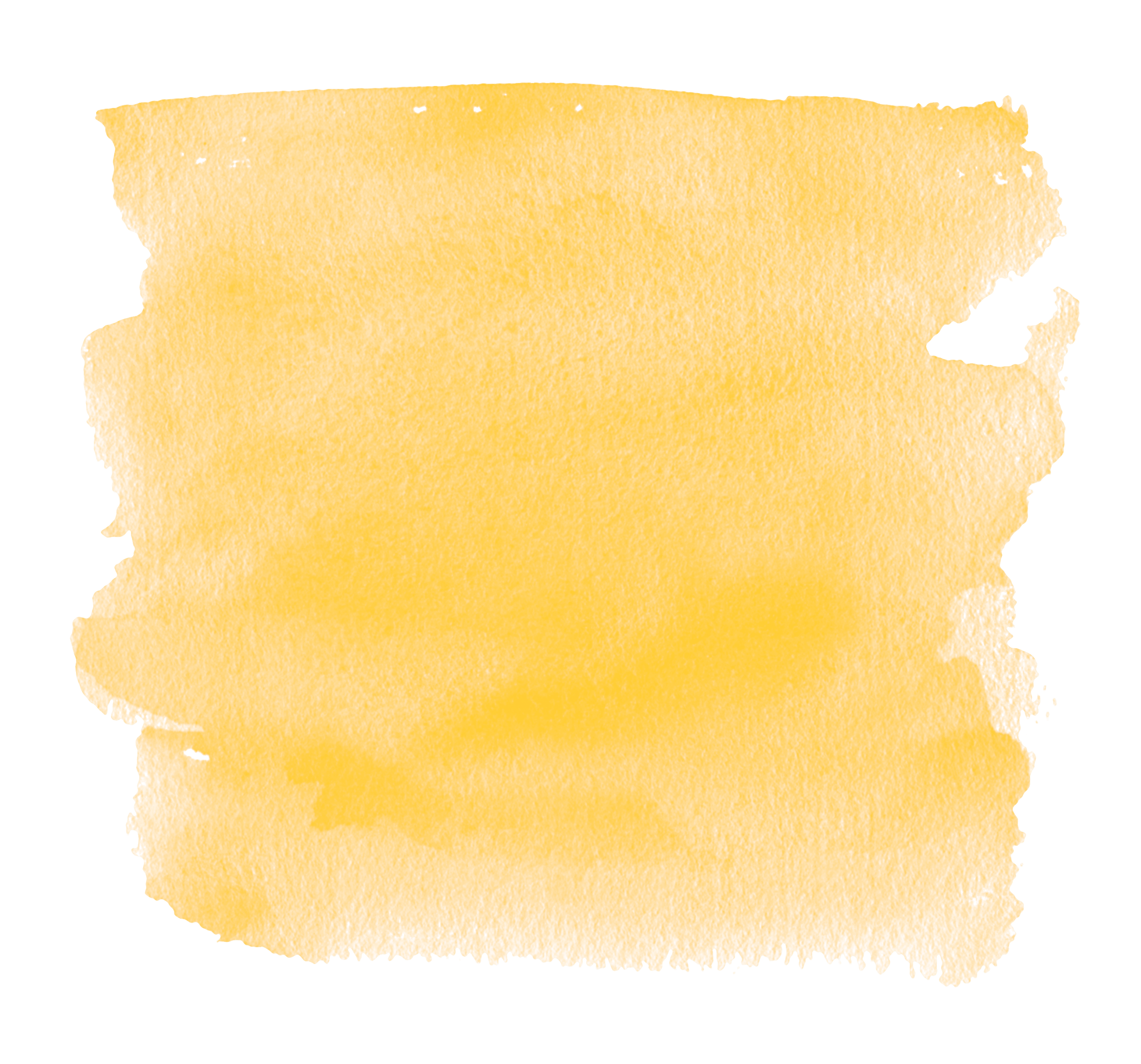 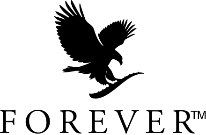 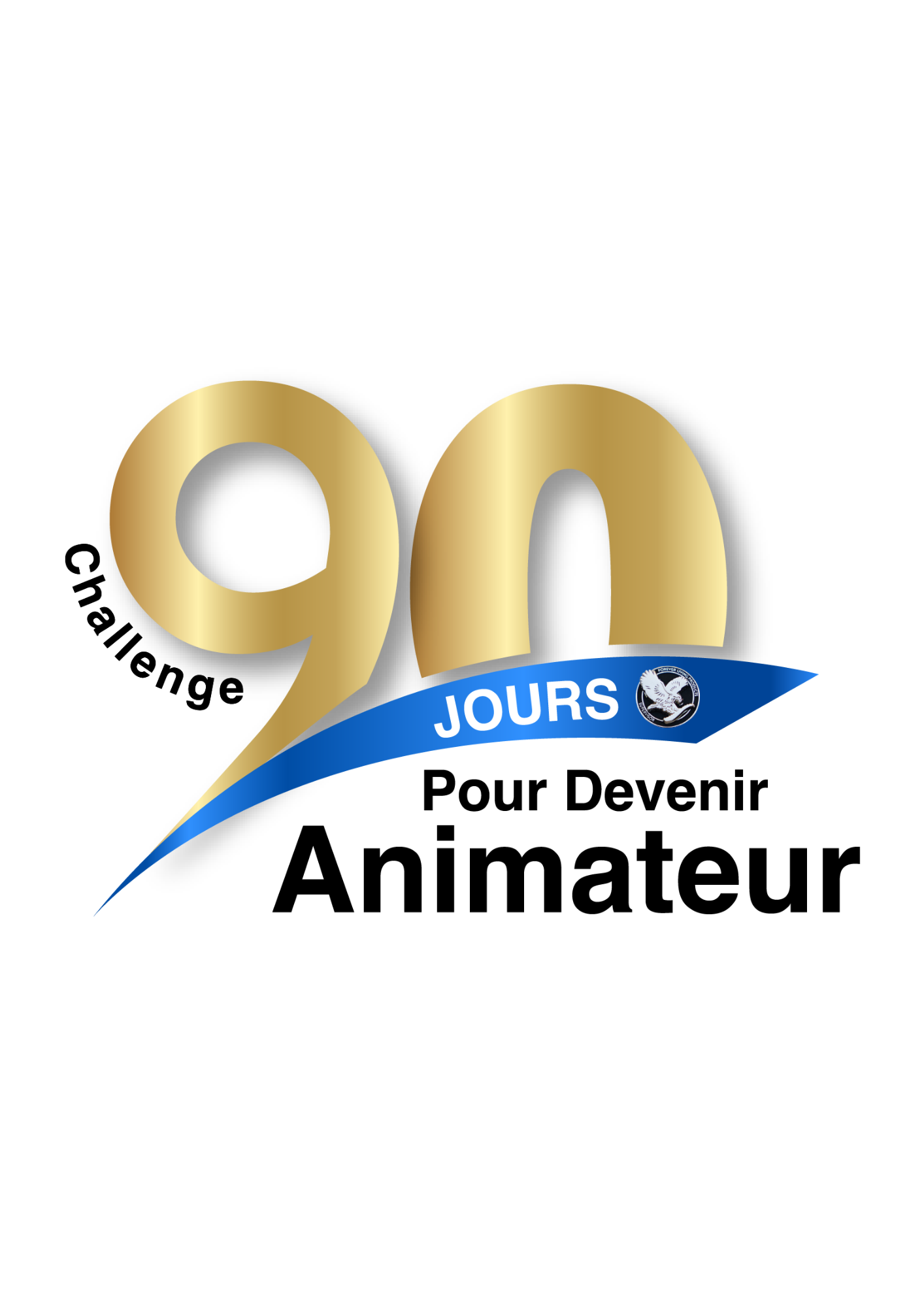 Les 25 CC doivent-ils être réalisés uniquement sur 1 ou 2 mois consécutifs ?
Oui, les 25CC doivent être réalisés sur 1 ou 2 mois consécutifs. Cela peut porter à confusion car le challenge s’étend bien 
sur 90 jours, mais vos 25CC doivent être réalisés sur 1 ou 2 mois consécutifs.

La période des 90jours est-elle calendaire ?
Non, c’est pour cela qu’il est très important de connaître la fin de votre période des 90 jours. Si vos 90 jours se terminent le 12 du mois, vous ne pourrez pas comptabiliser les CC du 13 jusqu’à la fin du mois pour remporter ce challenge.

Quand démarre ma 2ème période  ?
La deuxième période démarre automatiquement le lendemain de la fin de votre première période. 
Par ailleurs, tant que vous n'êtes pas encore passé Animateur, vous pouvez démarrer plusieurs périodes.

Comment connaître les dates de démarrage de mes FBO ? 
Sur foreverliving.com dans mes rapports et la rubrique « FBO parrainés personnellement ».

Je me suis qualifié AA le 1er octobre 2023 et je n’ai pas encore parrainé, quand ma période démarre-t-elle ? 
Votre période se déclenche dès que vous aurez réalisé votre 1er CC de parrainage en une seule et même commande.

Je me suis qualifié AA le 25 novembre 2024 mais ne je n’ai pas encore parrainé, quand ma période démarre ? 
Que vous ayez réalisé des parrainages ou non, votre période se déclenche le jour de votre qualification AA, soit le 25 novembre 2025
et se clôturera le 23 février 2025. 

Dois je réaliser mes 4CC actif chaque mois pendant ma période des 90jours ?
Non, vous devez réaliser votre actif uniquement pendant votre période de qualification Animateur (1 ou 2 mois),

Ex: je suis devenu AA le 2 juin 2024. J’ai réalisé mes 25CC sur juillet et août 2024, et j’ai été actif uniquement sur ces deux mois. 
Dans cet exemple, j’ai bien obtenu ma qualification Animateur et remporté le challenge des 90 jours.
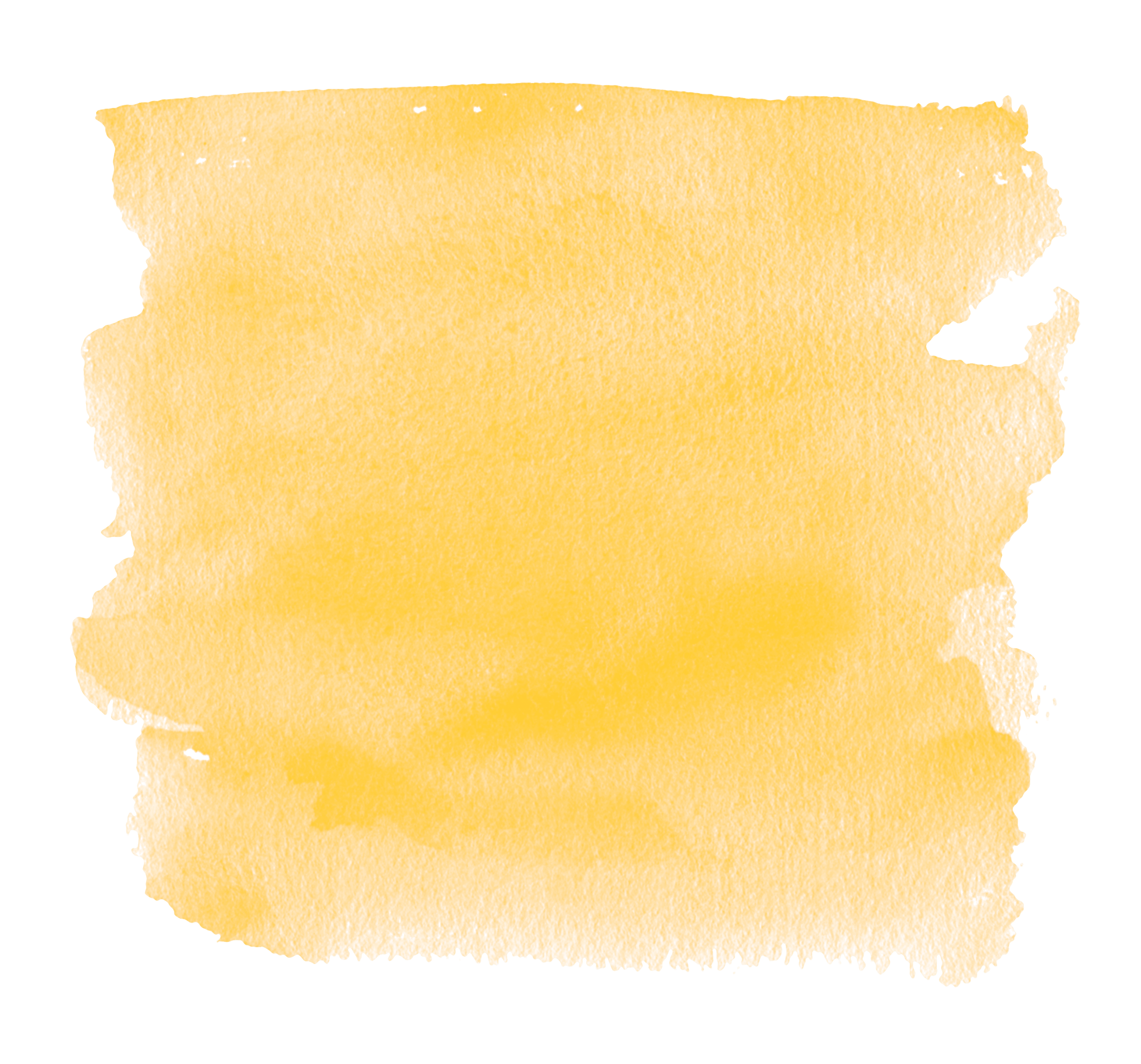 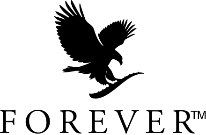